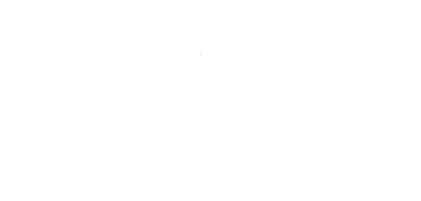 Pine Marten Recovery in Wales
First steps
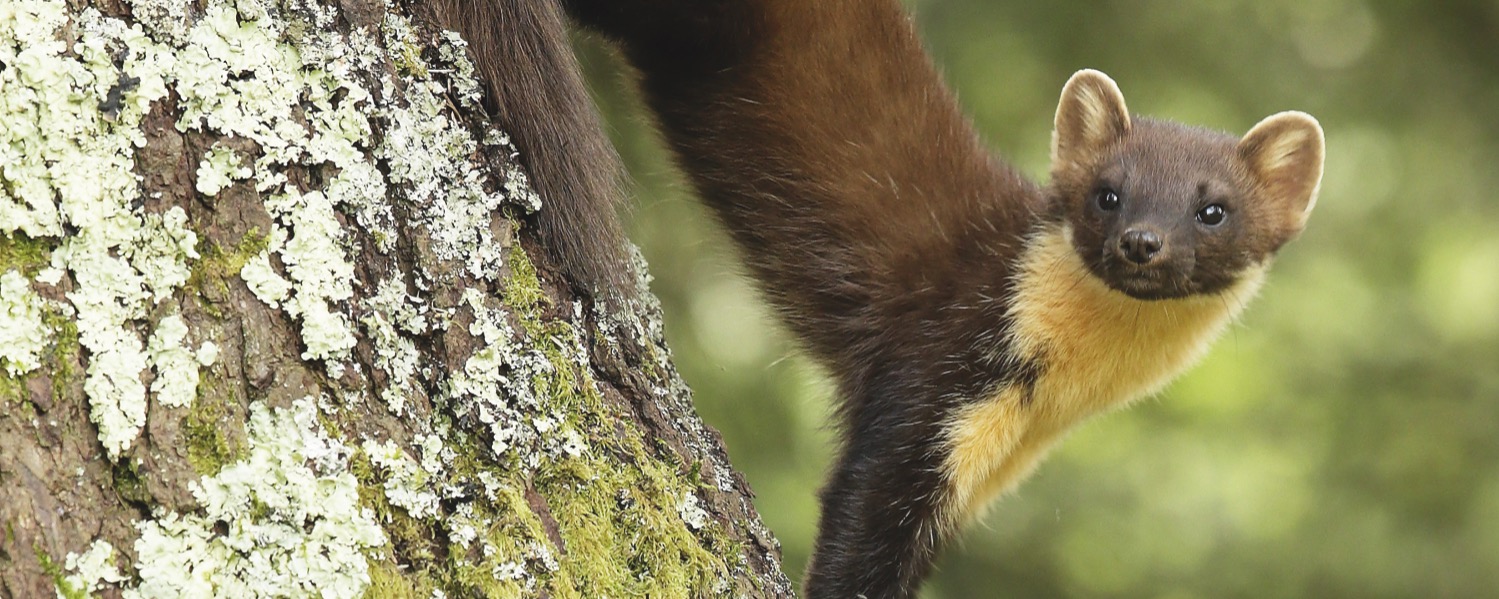 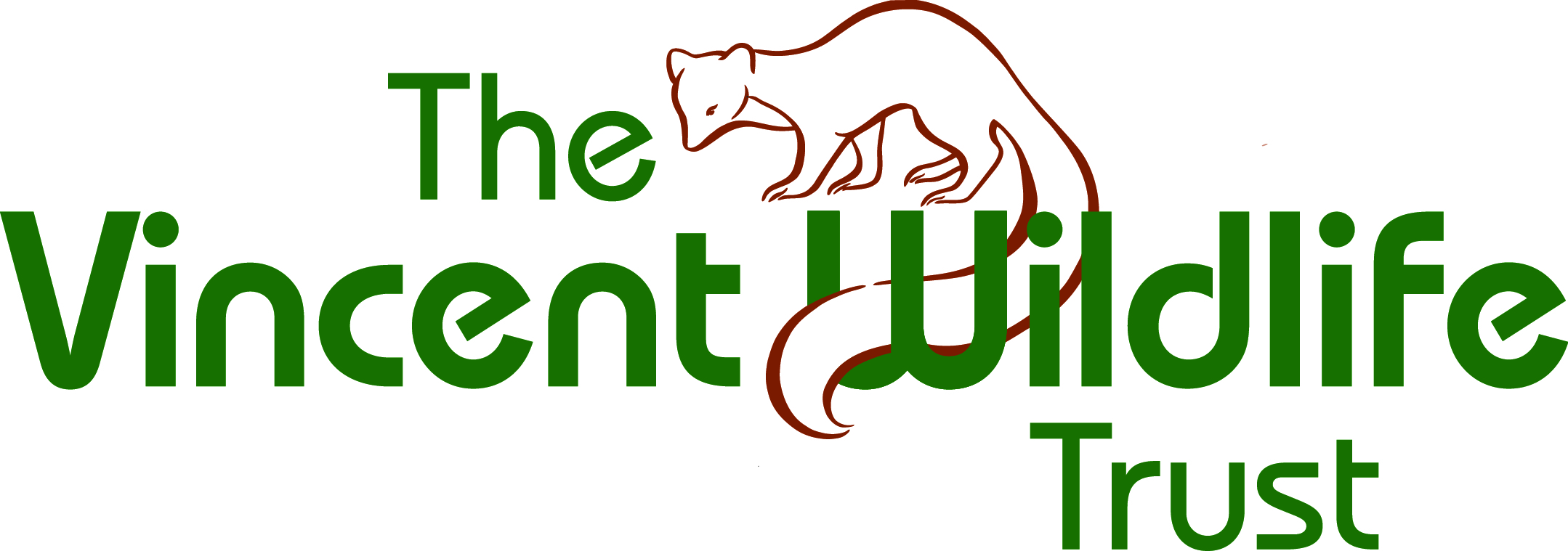 Pine Marten Recovery Project
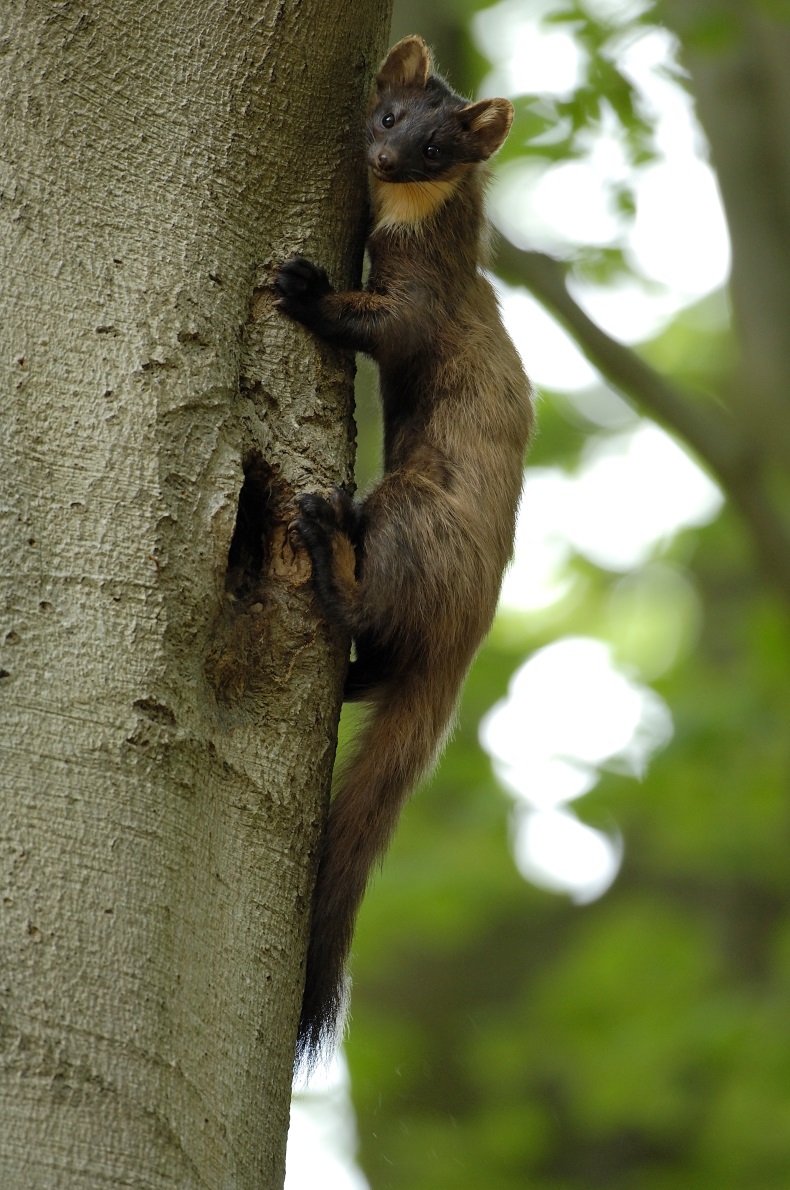 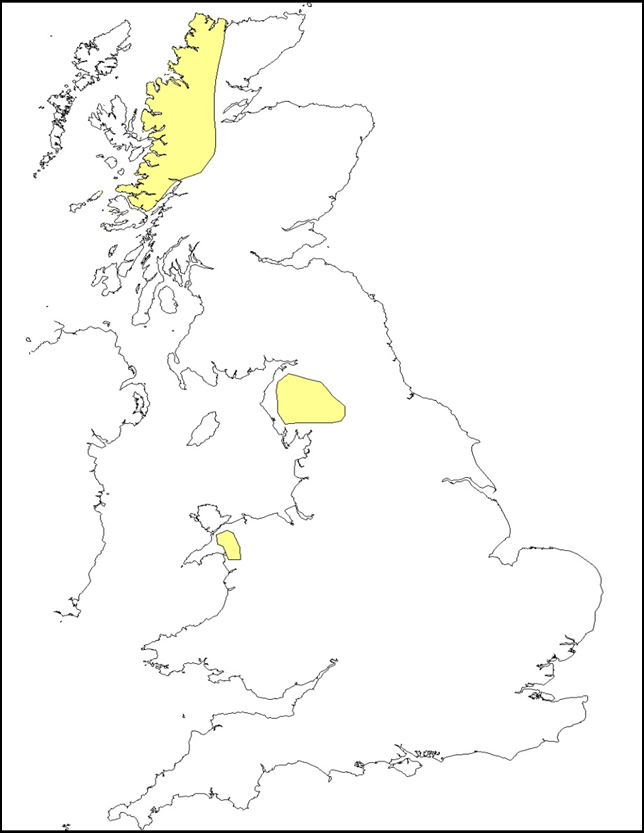 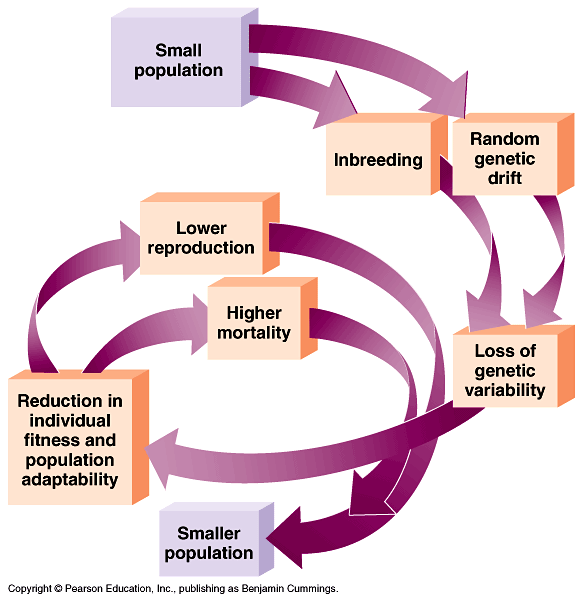 c. 1915
Research  Education Conservation
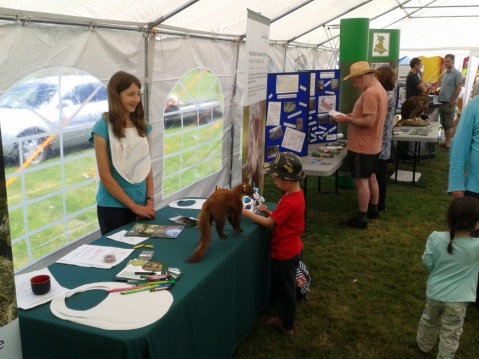 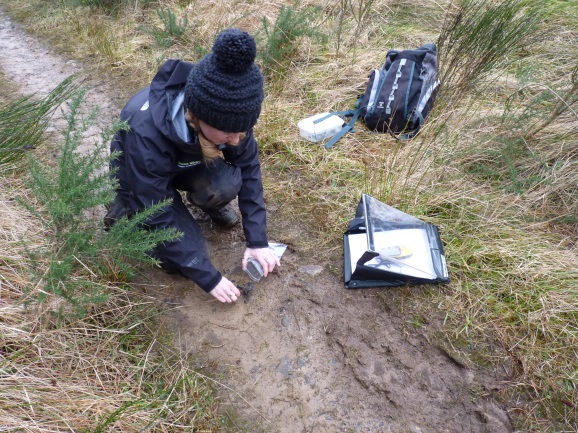 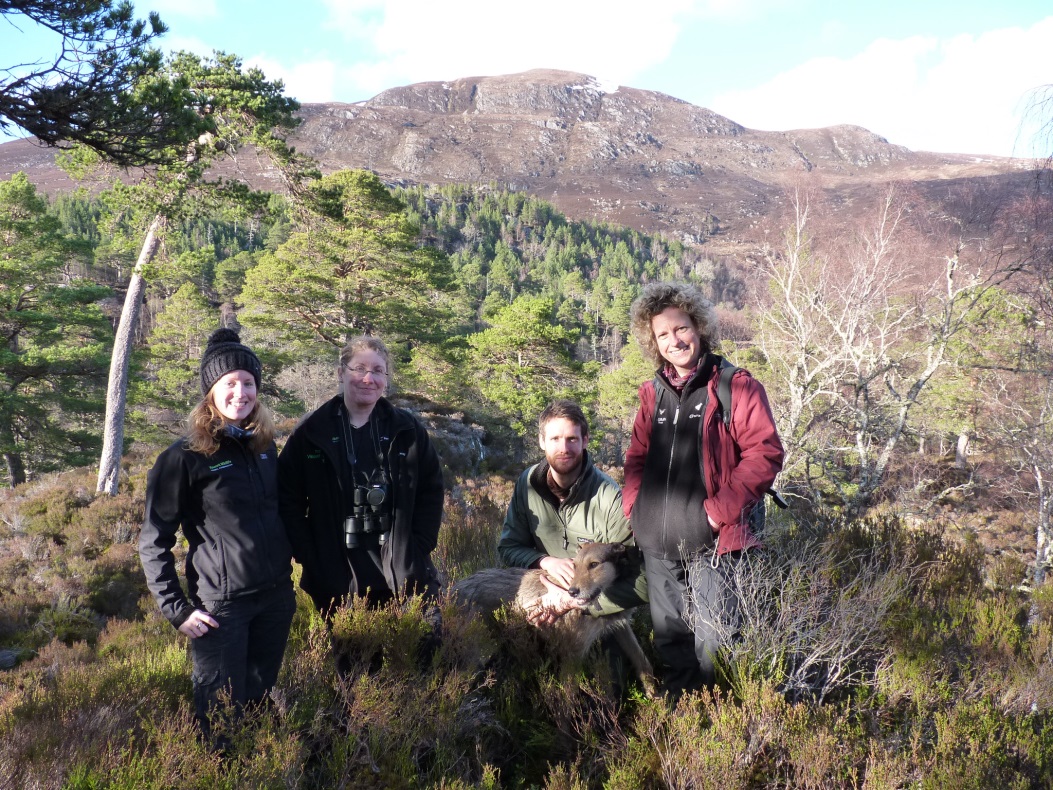 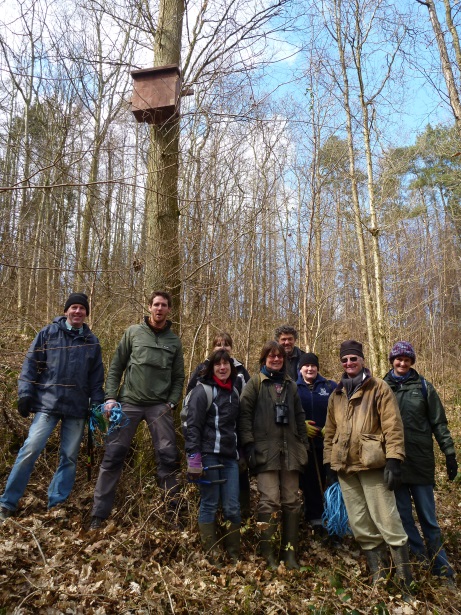 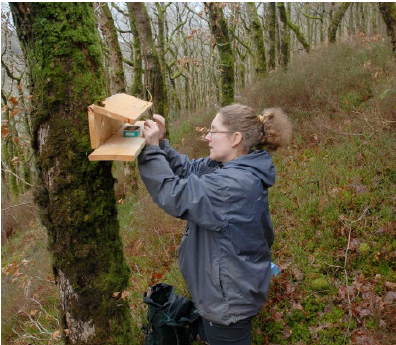 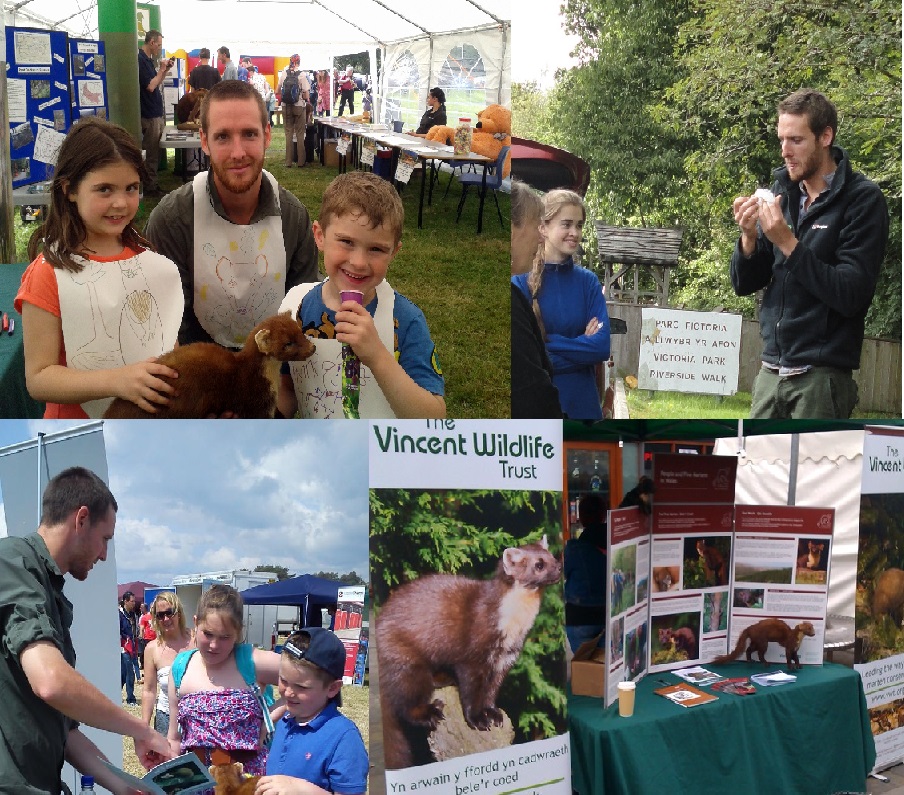 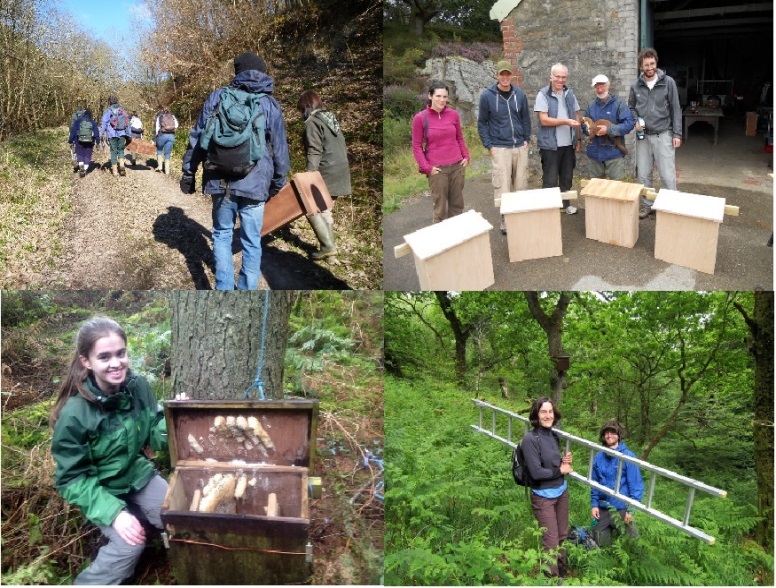 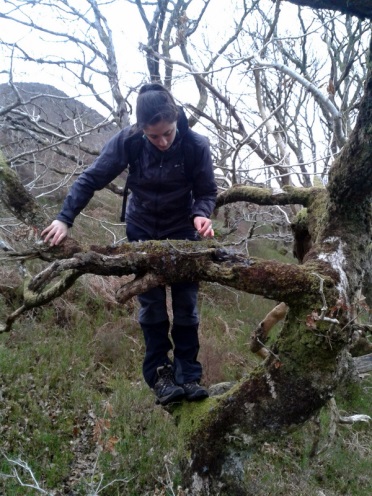 [Speaker Notes: Glangwy camp site]
Pine Marten Recovery ProjectFeasibility Study
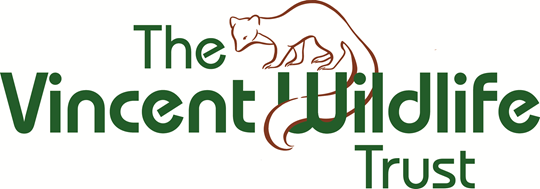 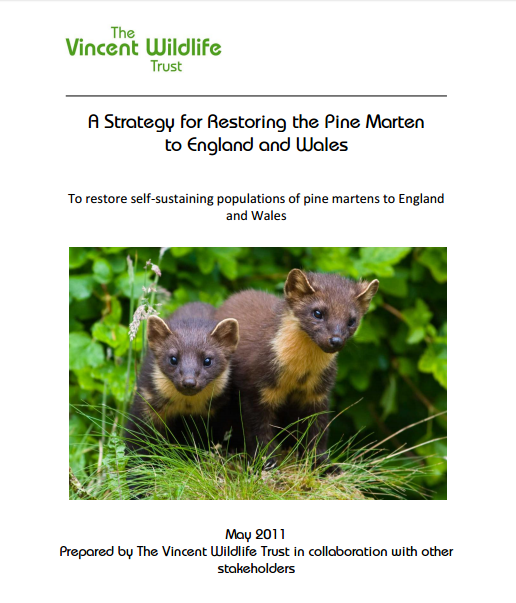 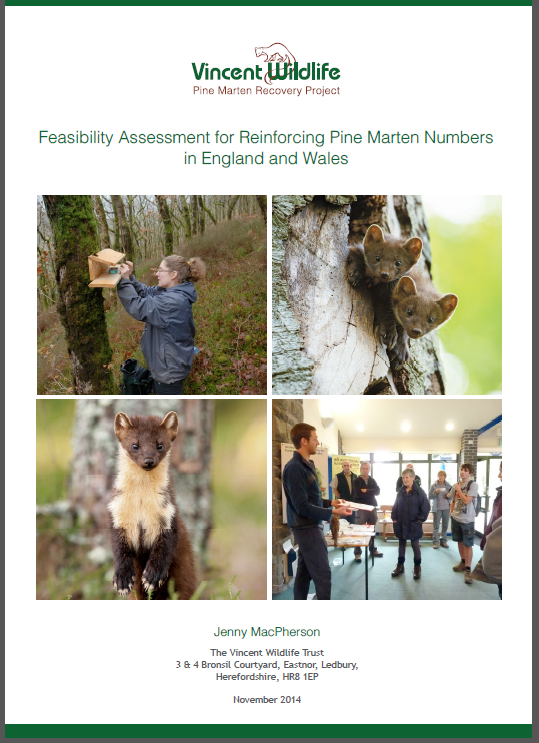 Jordan, N. The Vincent Wildlife Trust. 2011.
Research  Education Conservation
Pine Marten Recovery ProjectFeasibility Study
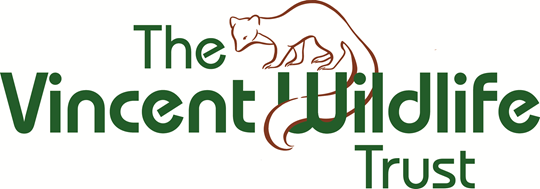 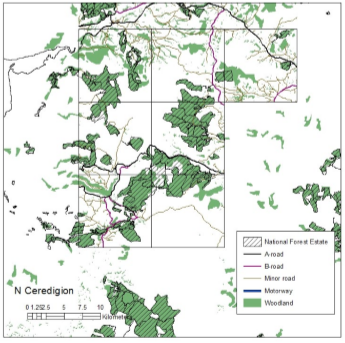 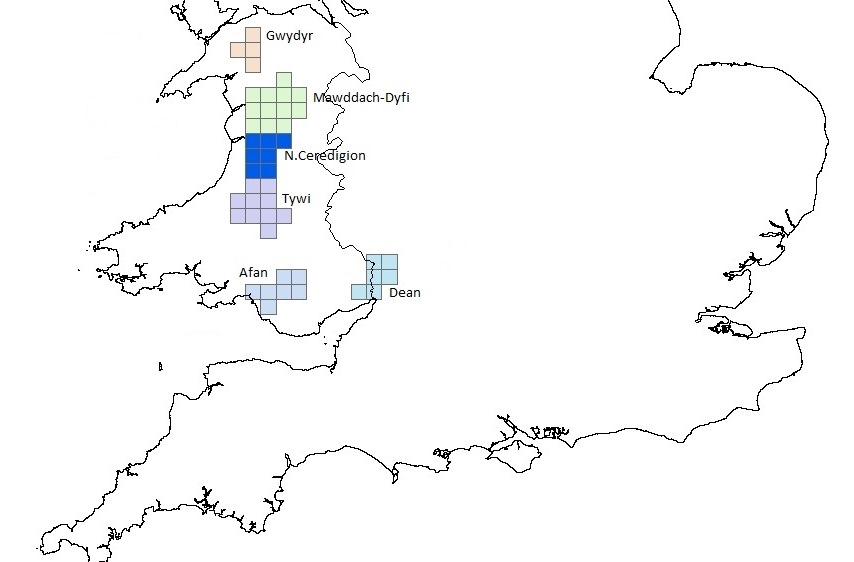 3 PRRs prioritised for field surveys and stakeholder engagement in 2014-15

North Ceredigion chosen
Research  Education Conservation
[Speaker Notes: More details of further analyses done or being done at present. Sites in the north of England are not being considered in the first tranche as they are more likely to be re-colonised naturally. However sites in the lake district are on the b list. N Ceredigion is shown as a corridor]
Translocation
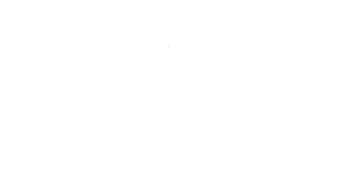 51 martens translocated from Scotland from 2015 - 2017
                   (Approx 1:1 sex ratio)

 All animals radio collared.
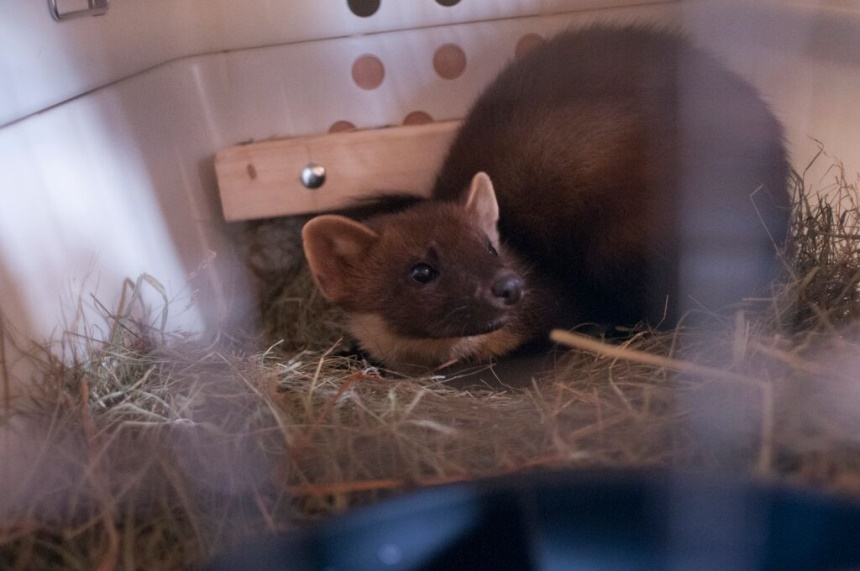 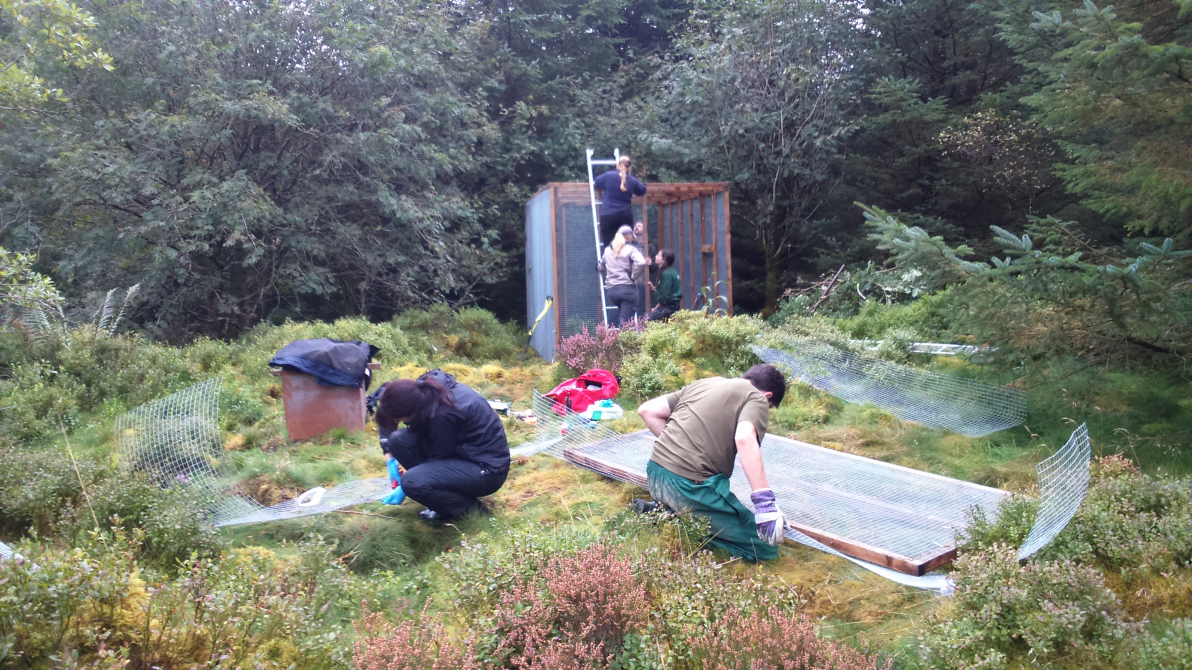 Soft released from custom pens; collaboration with Chester Zoo.
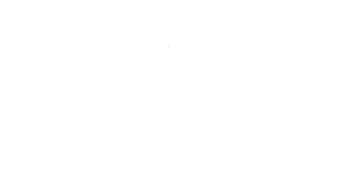 Translocation
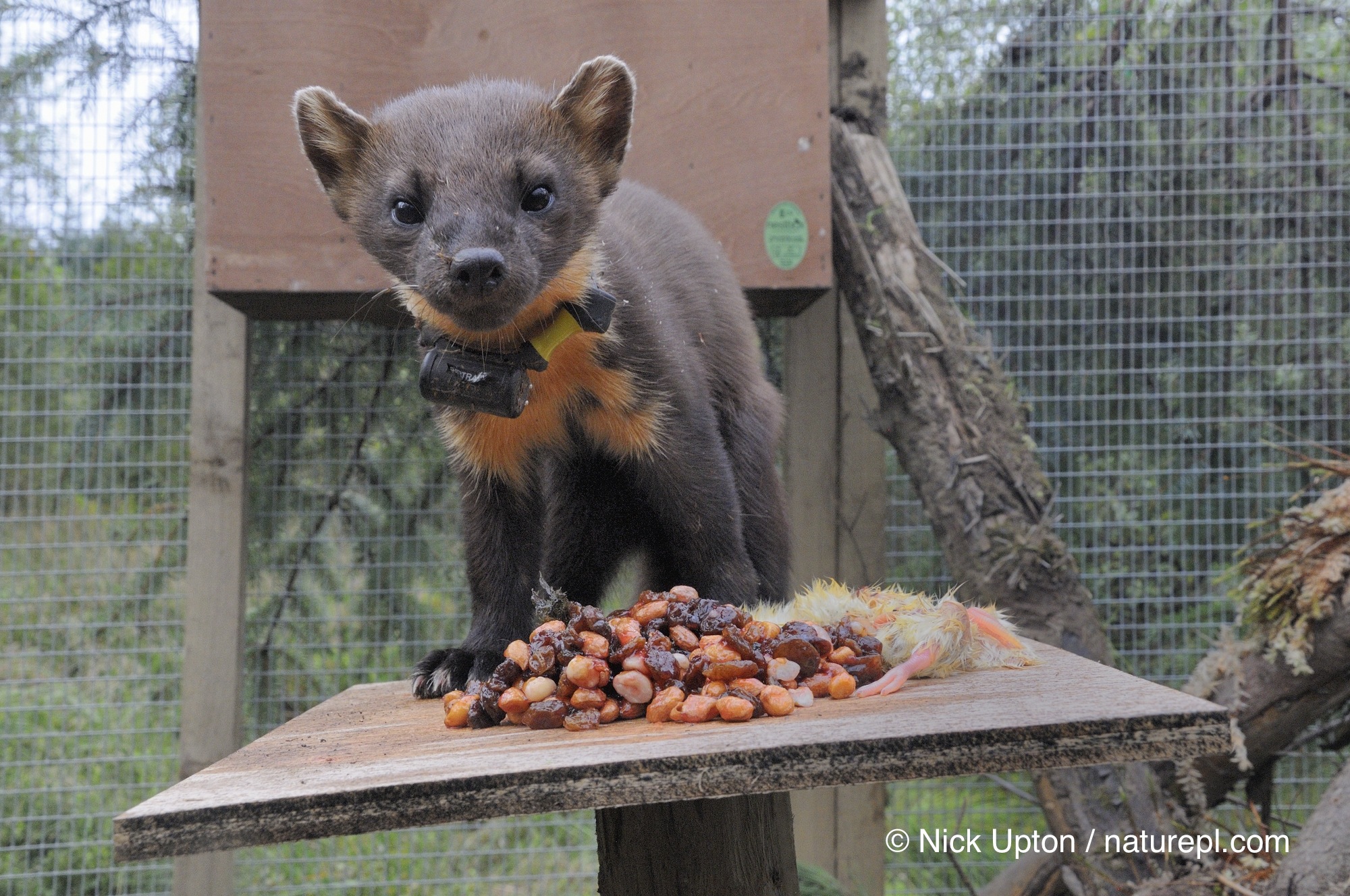 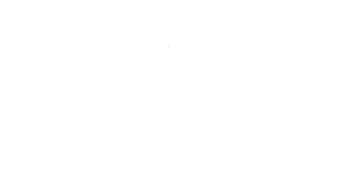 Translocation
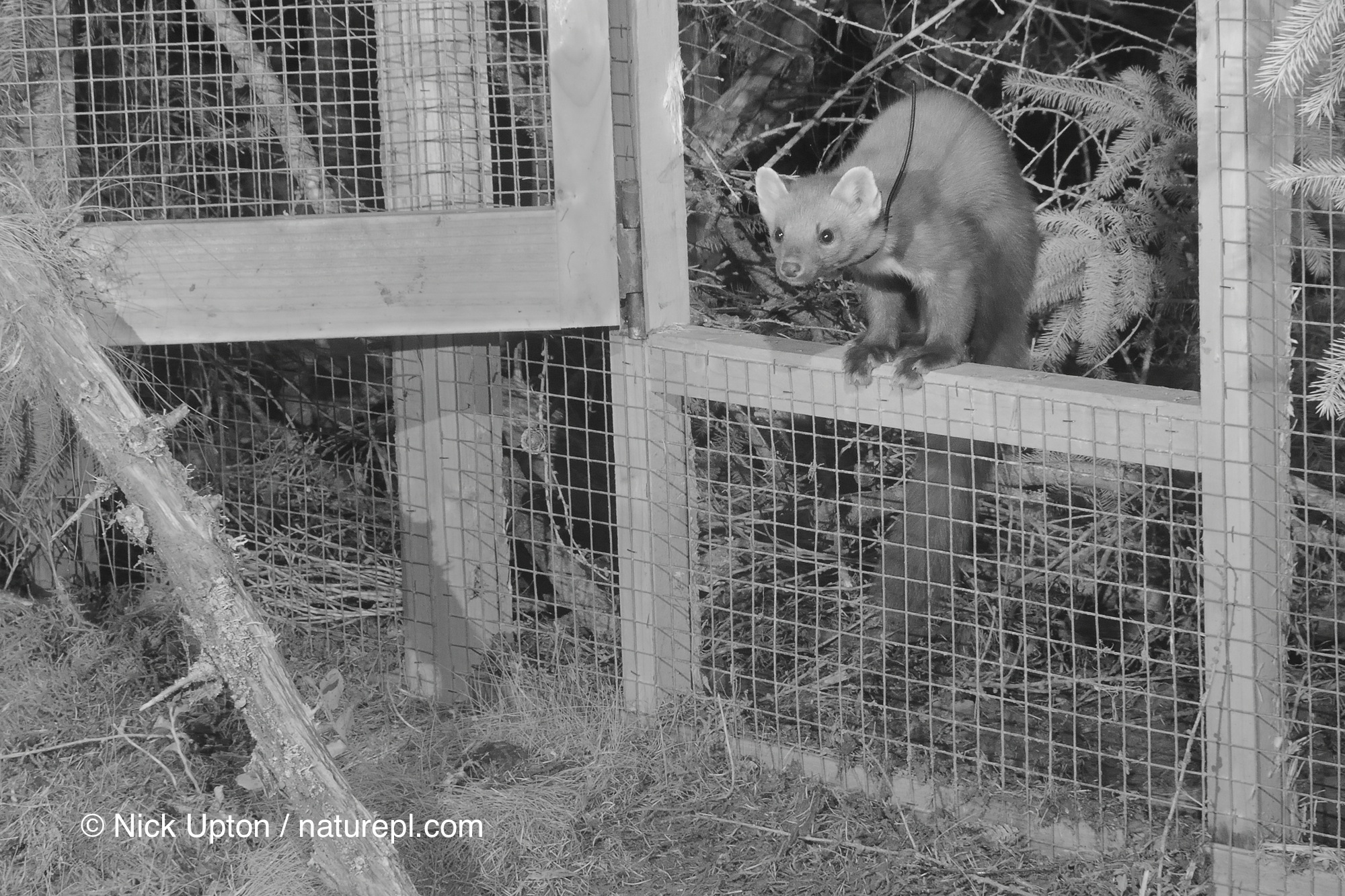 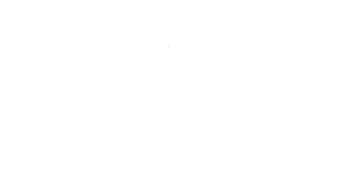 Radio tracking
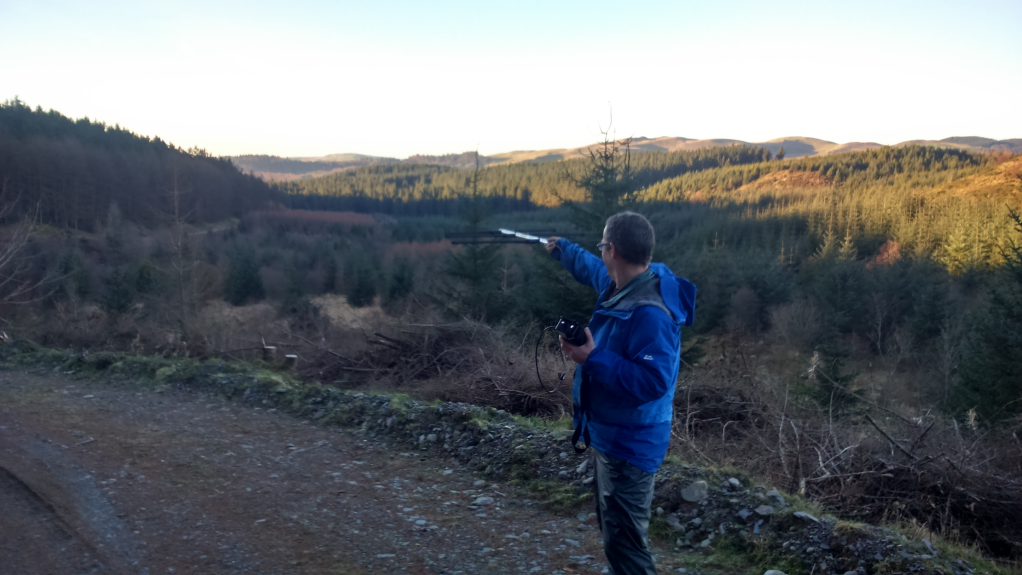 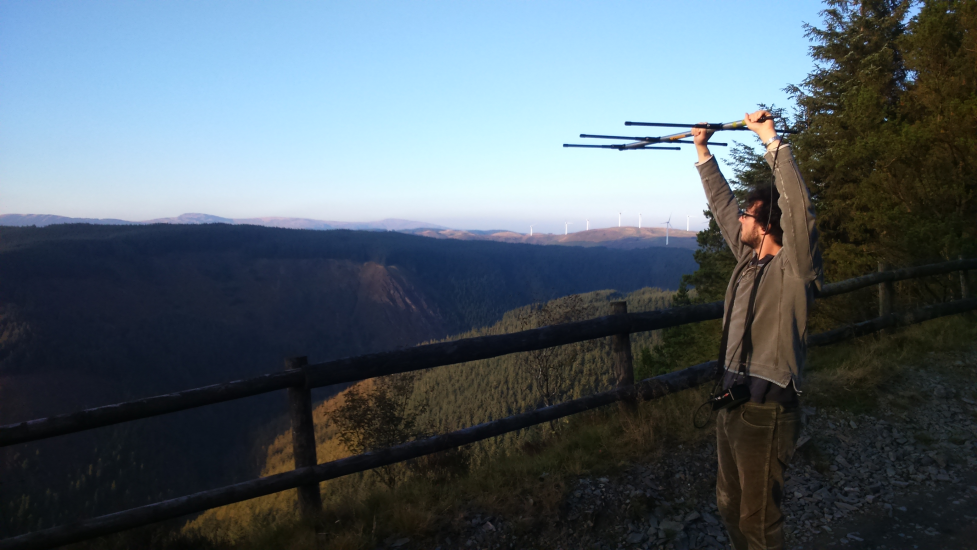 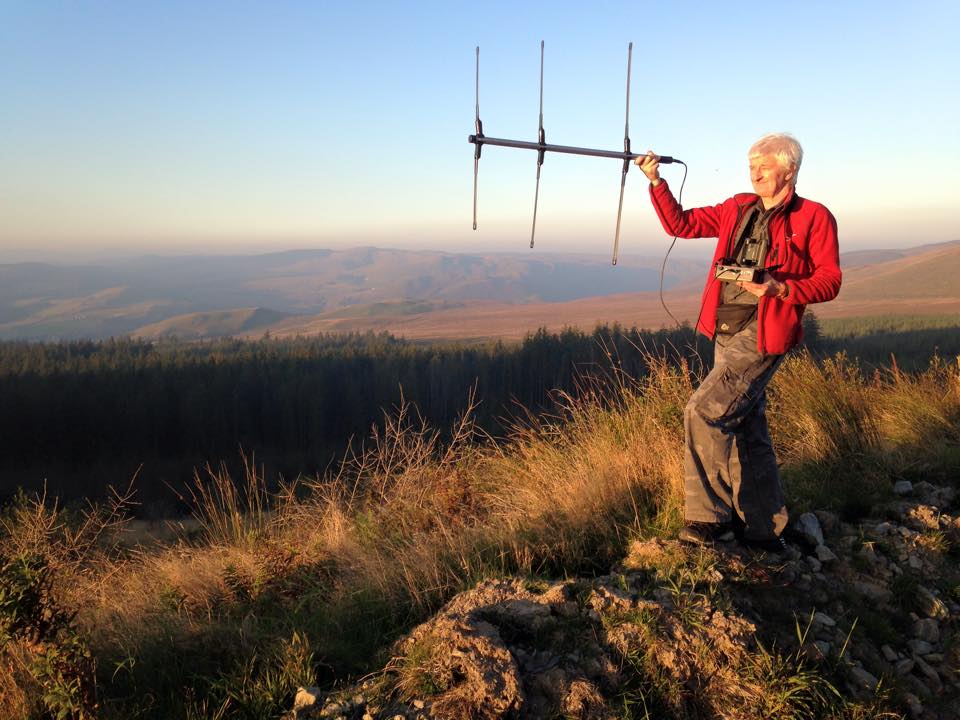 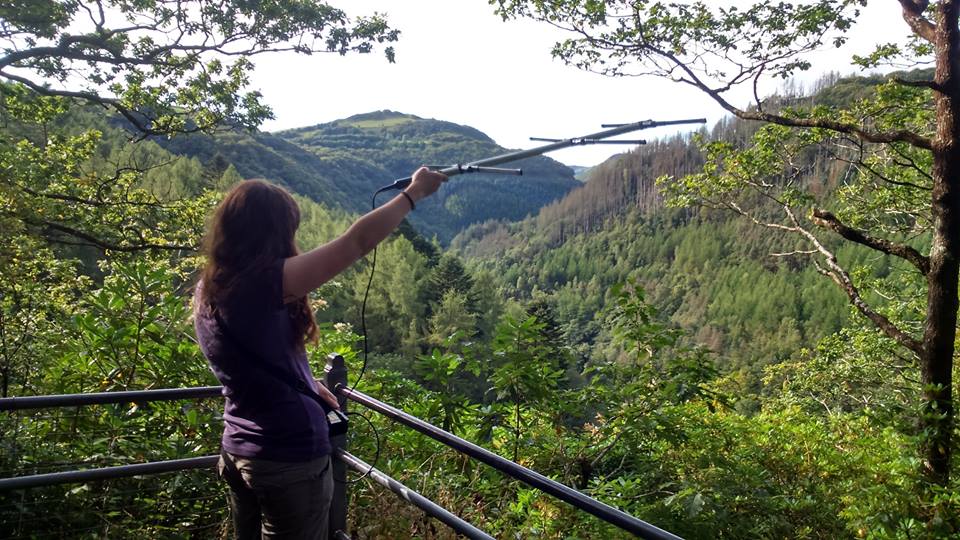 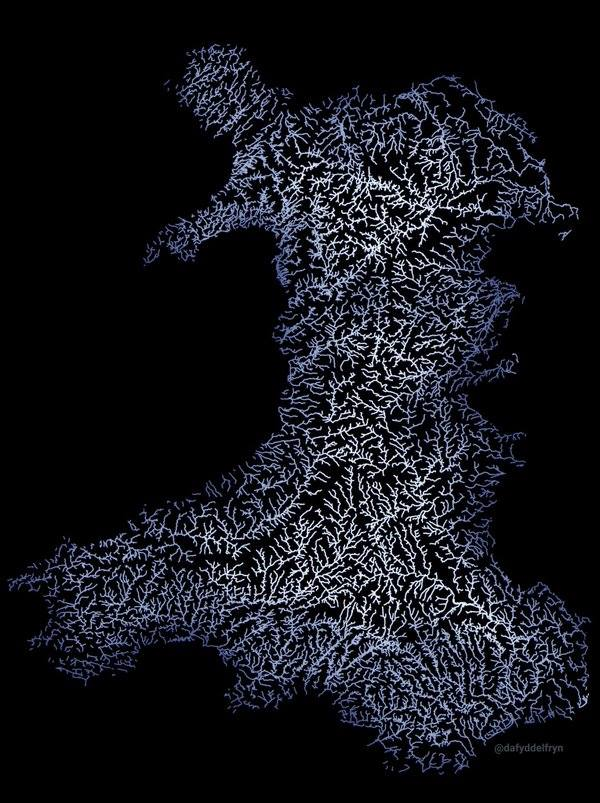 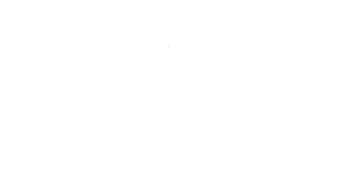 Movement
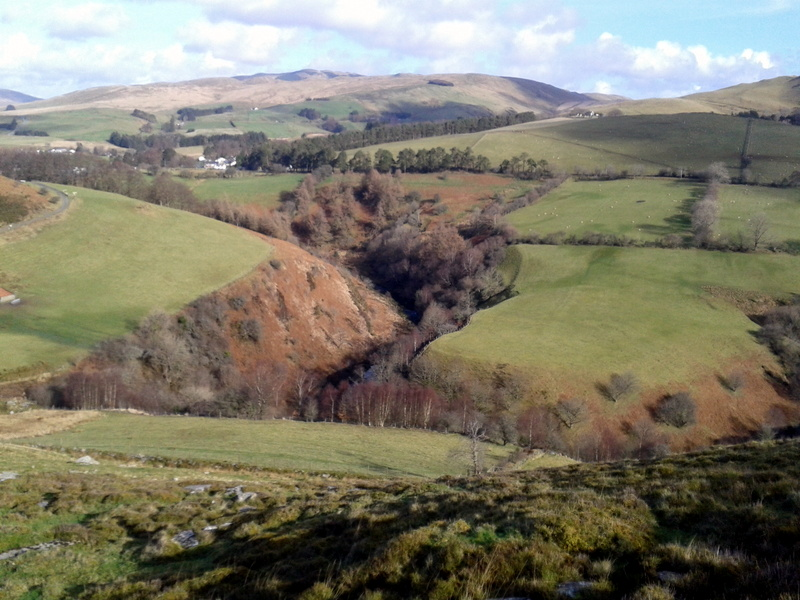 Avoiding open land
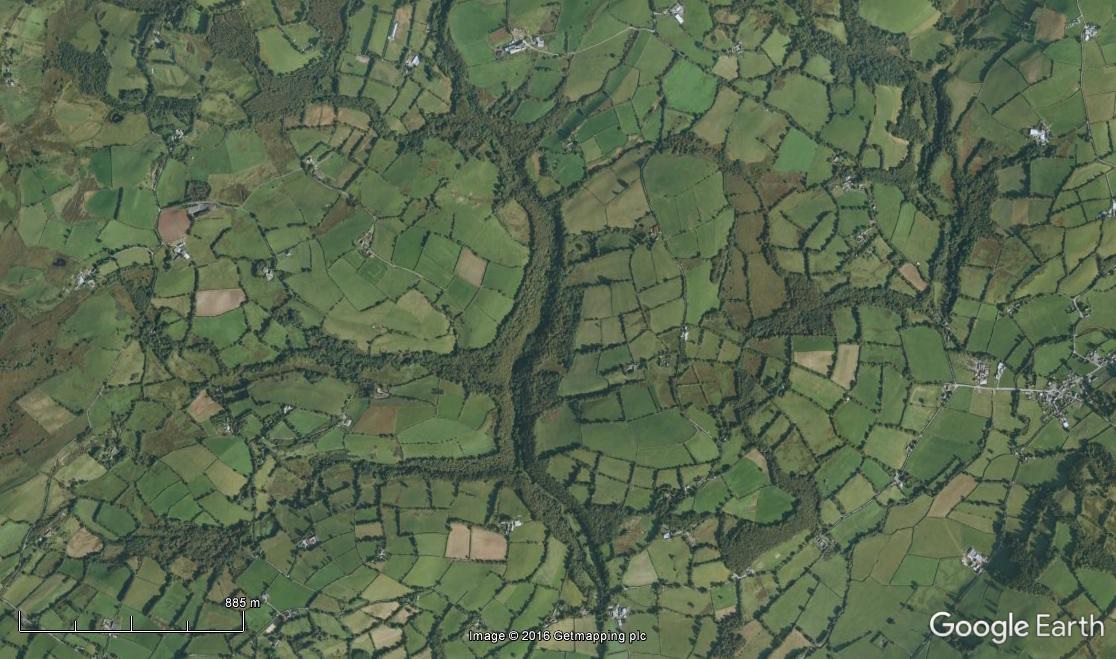 Following wooded corridors – rivers important

Also found in Italy (Balestrieri et al. 2014)
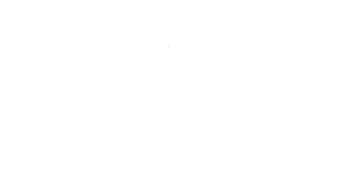 Movement
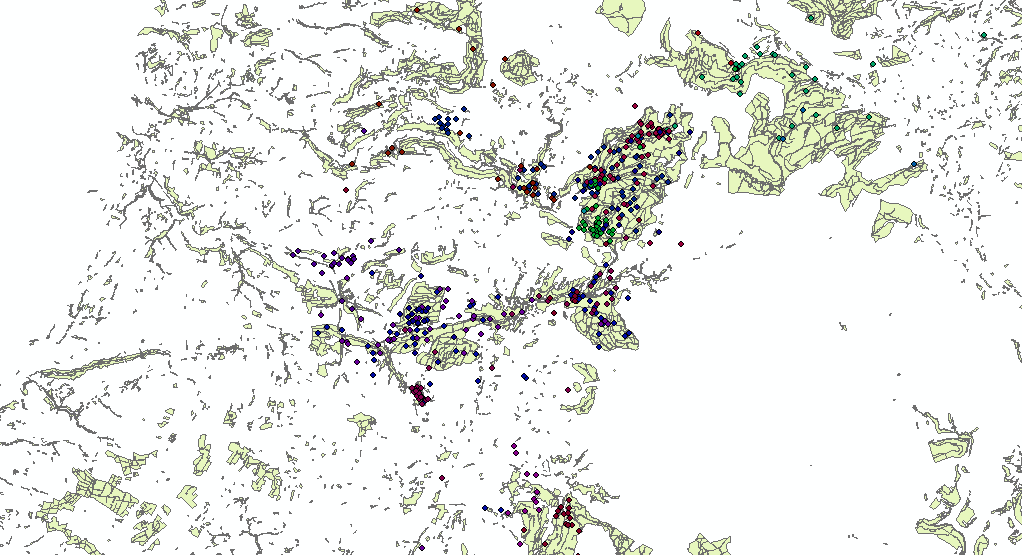 100 Km!
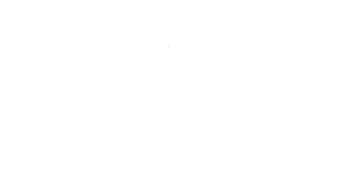 Dispersal
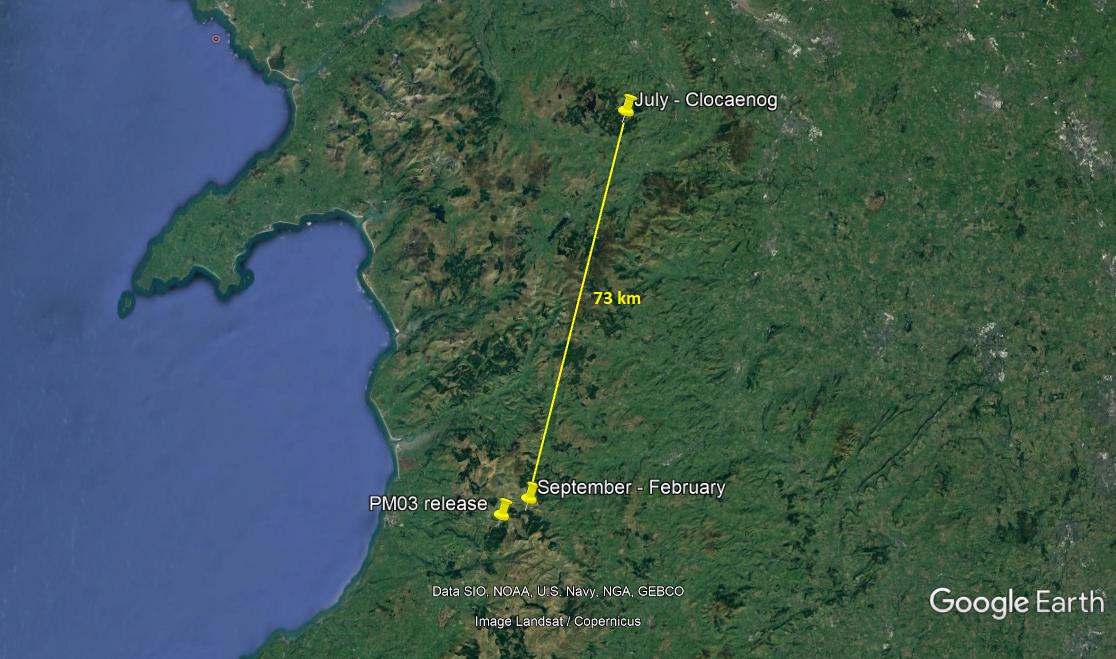 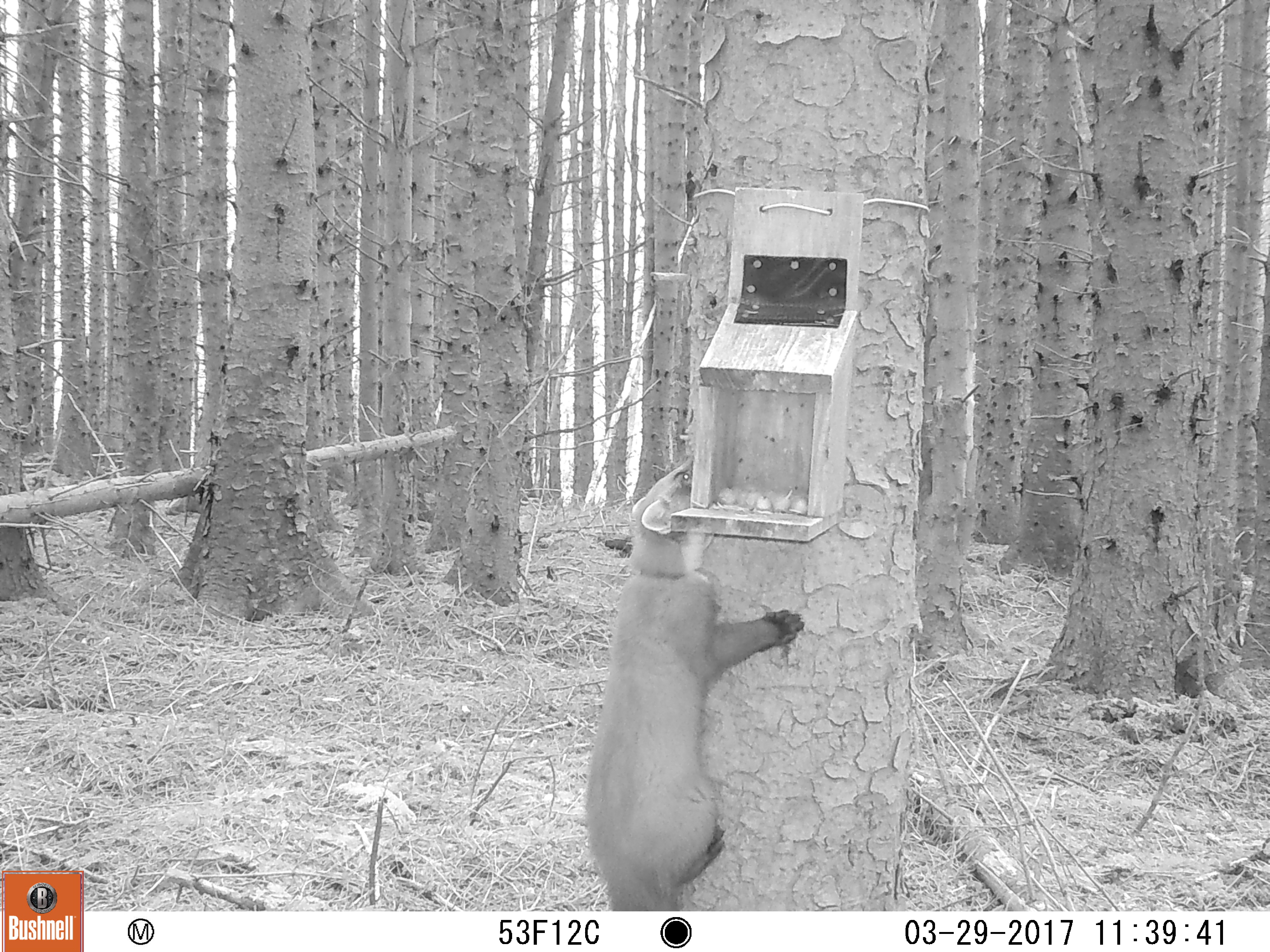 100 Km!
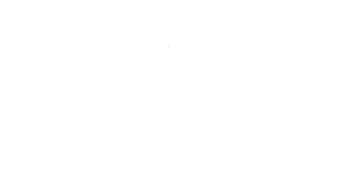 Dispersal
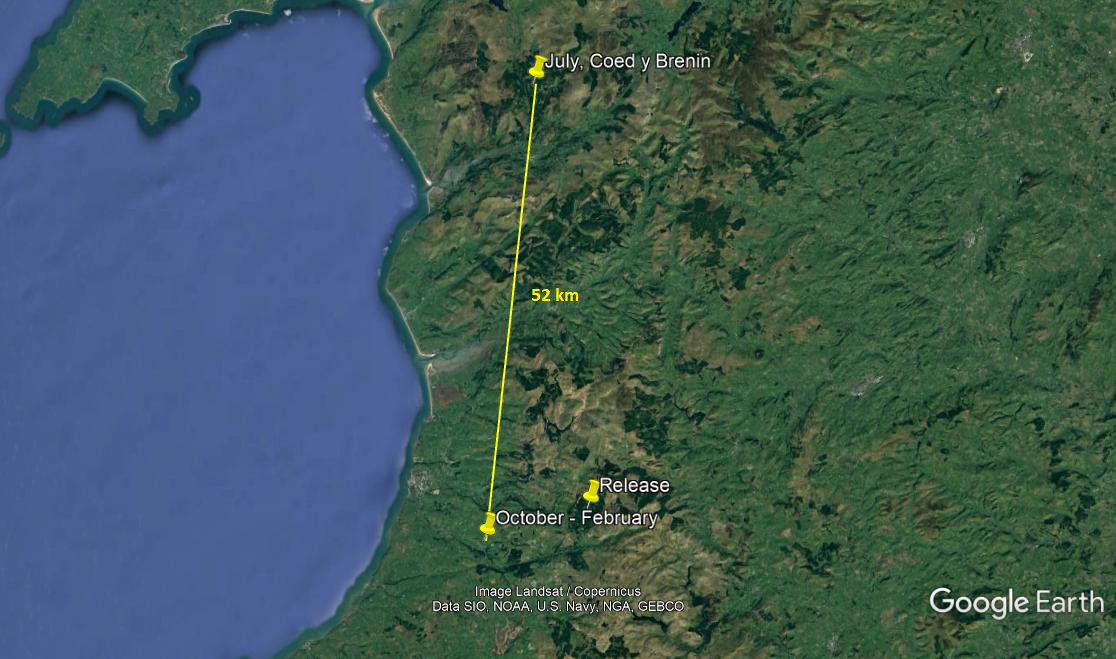 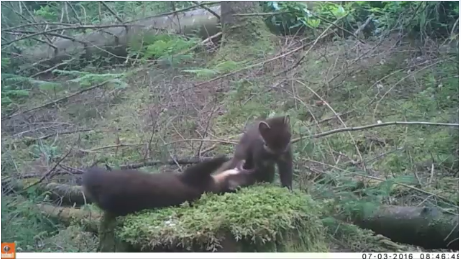 100 Km!
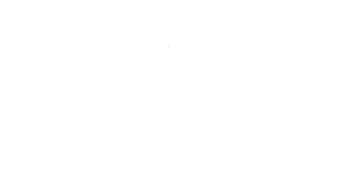 Tranche 1 & 2, density of RT fixes.
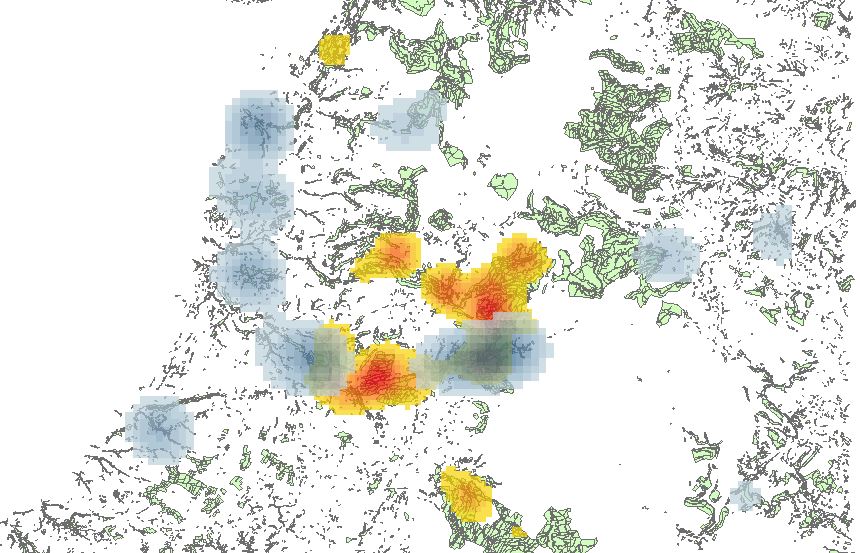 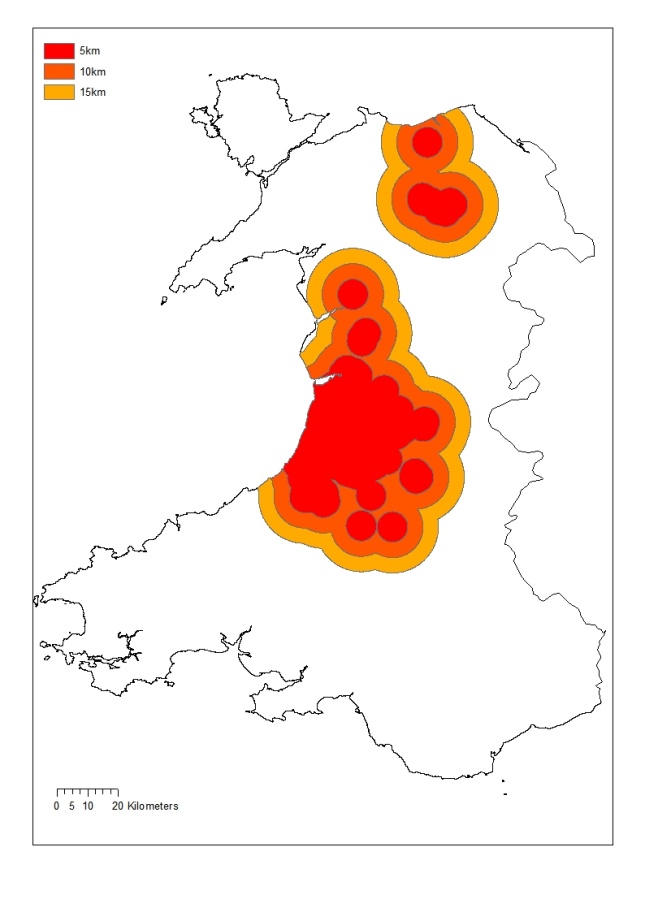 Phase 1
Phase 2
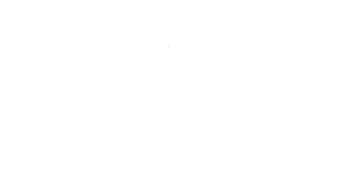 Ecology
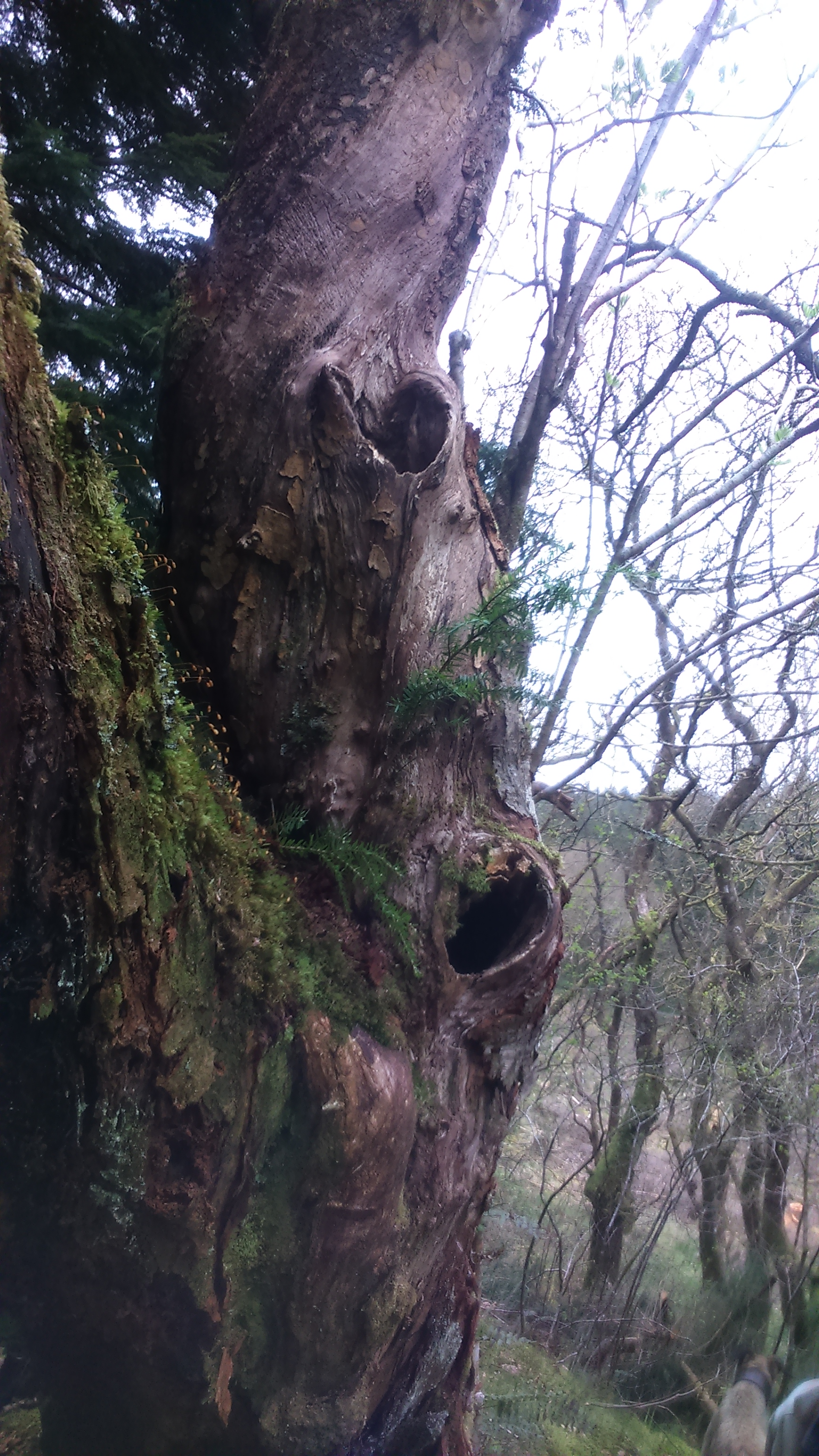 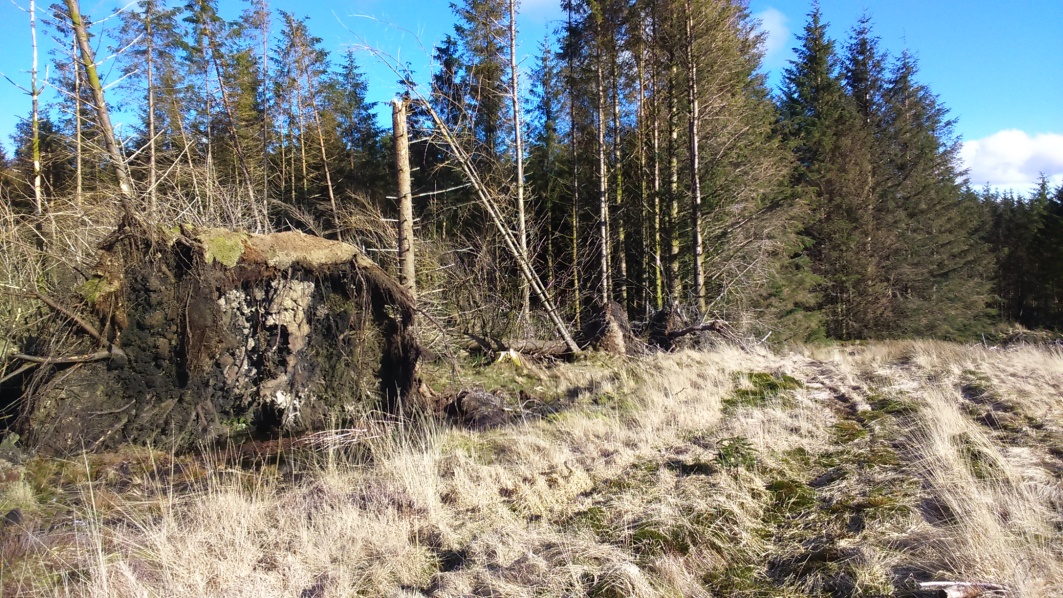 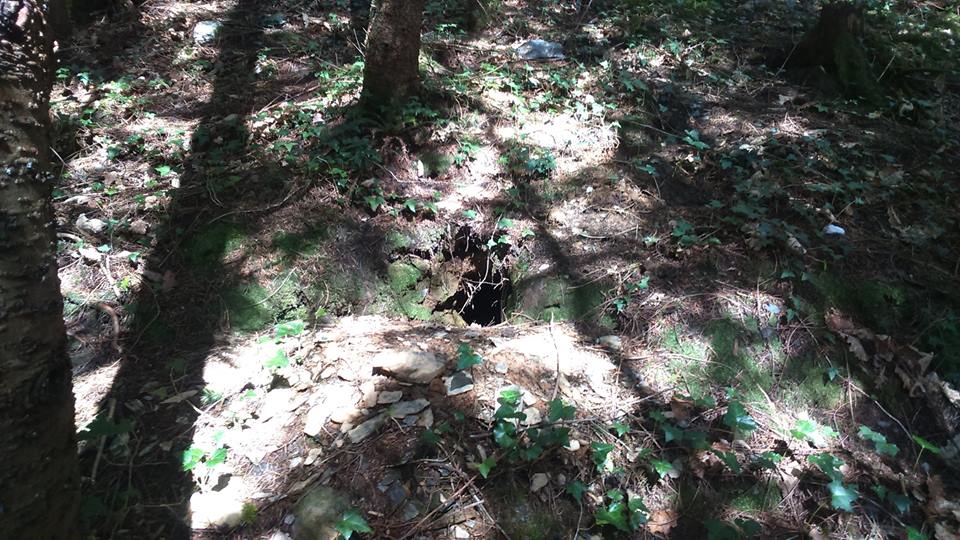 Ecology
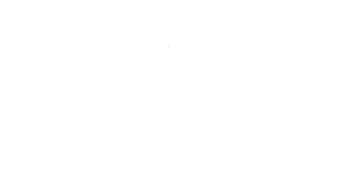 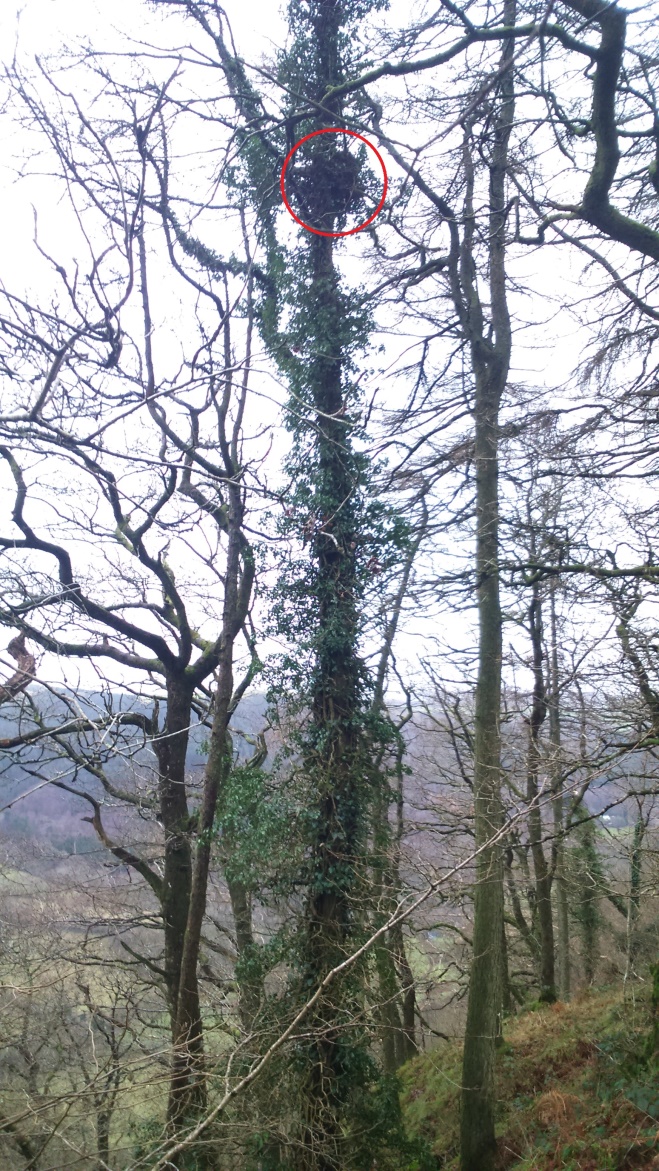 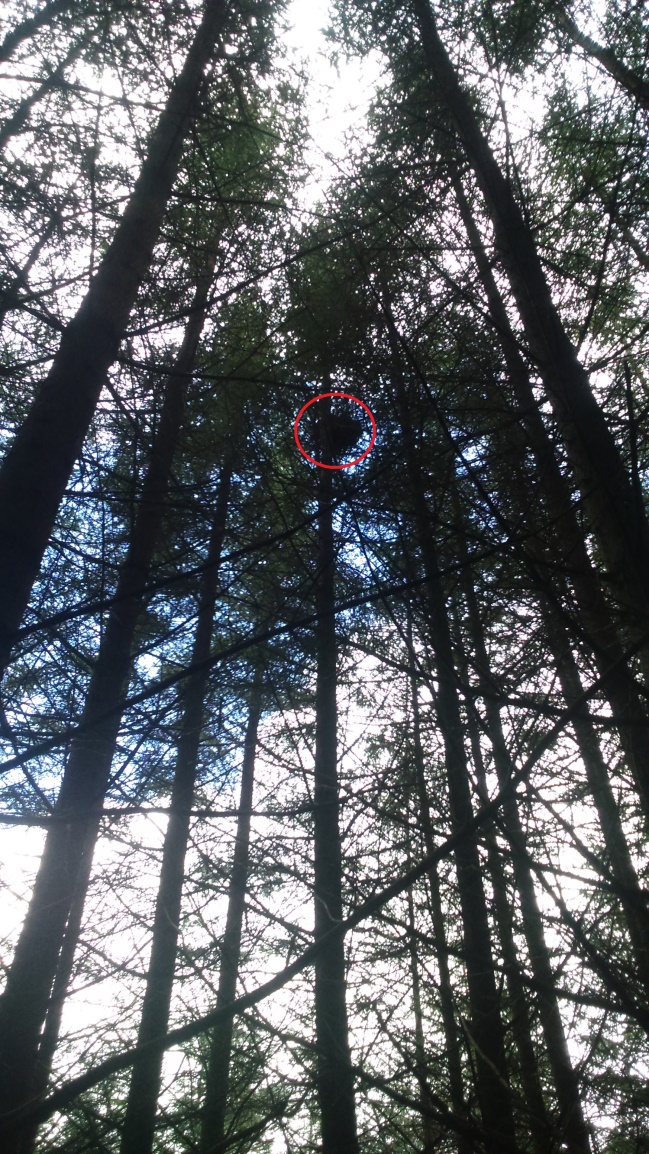 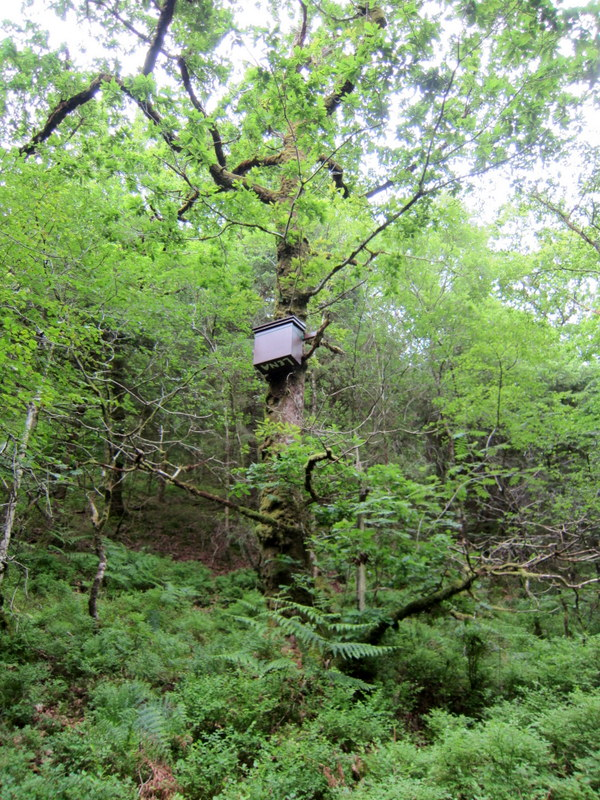 Camera trapping
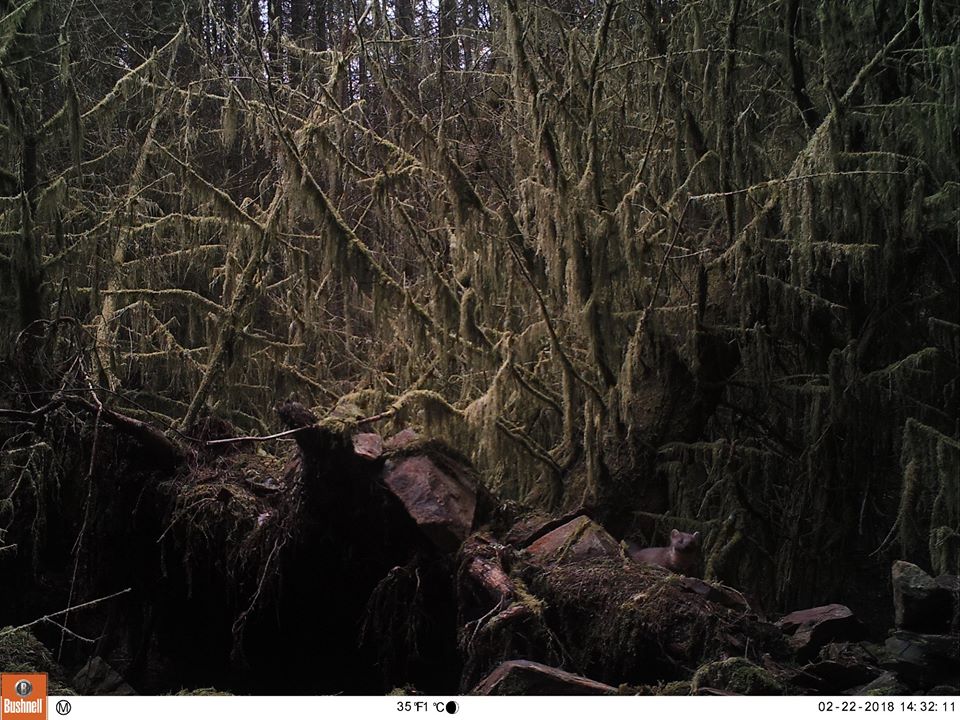 Matt Davies
Camera trapping
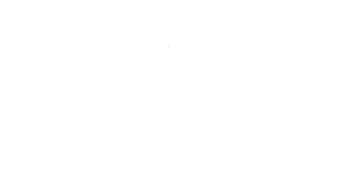 The bibliography – PM31
Matt Davies
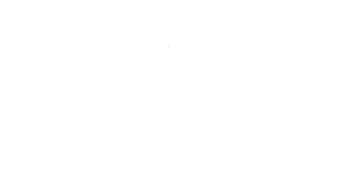 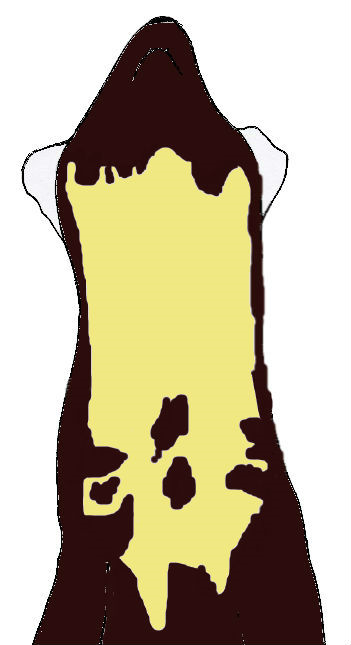 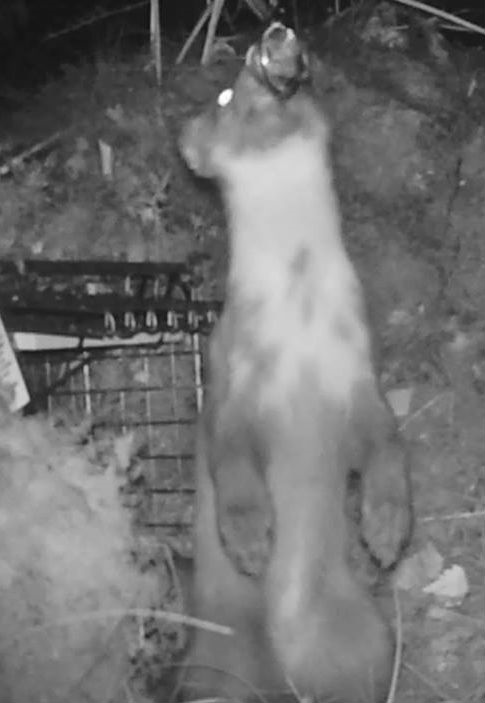 Ecology
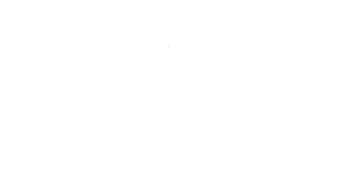 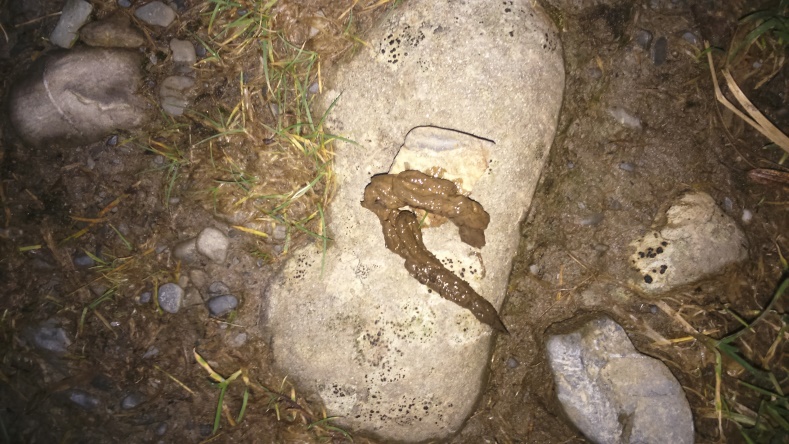 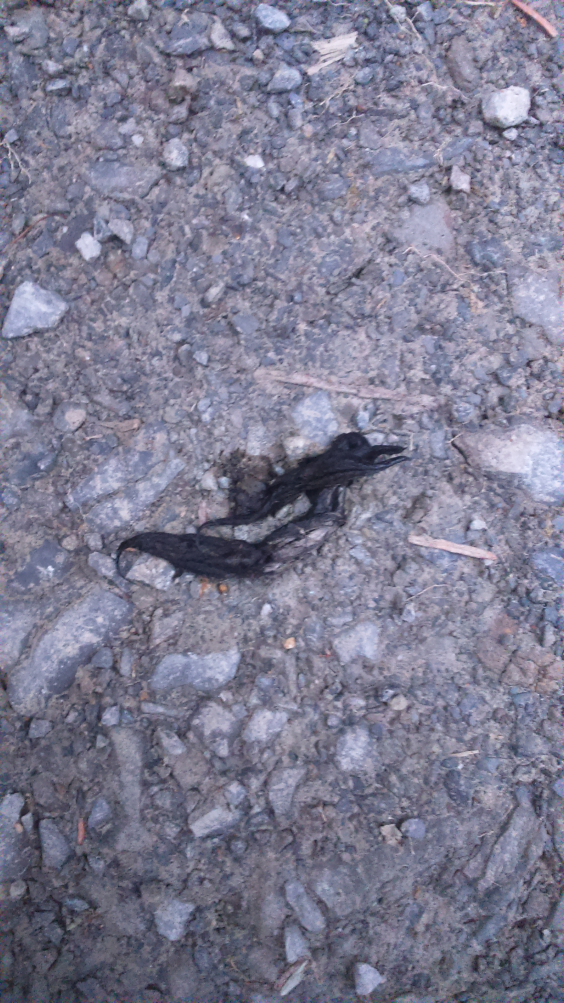 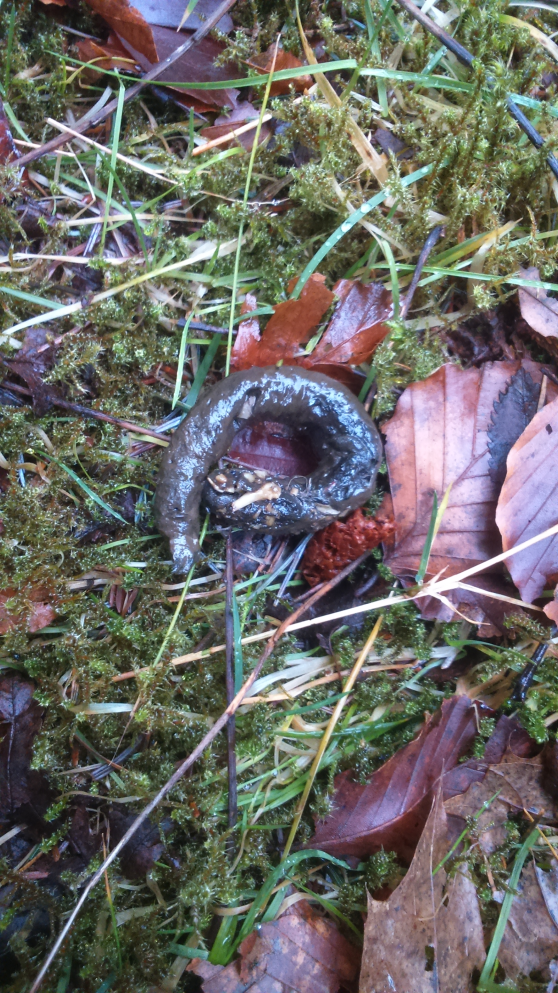 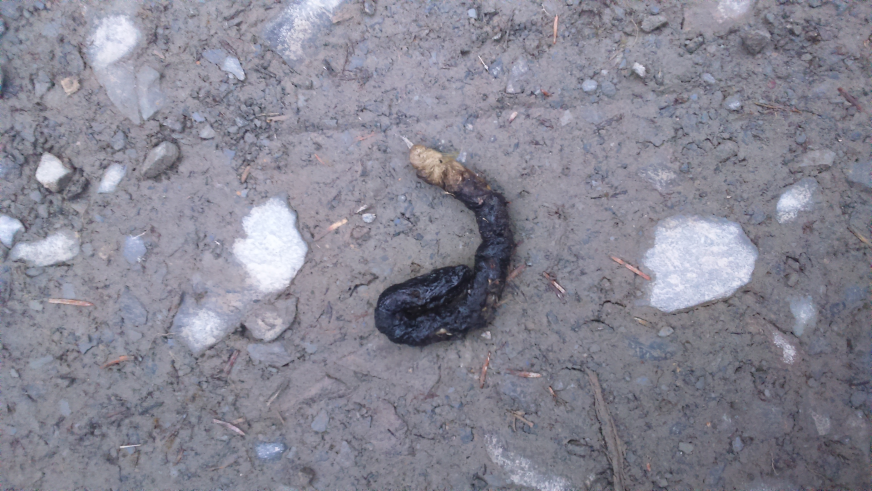 Pine marten diet
Adapted to exploit 3D environment

Carnivore, but varied diet - seasonal
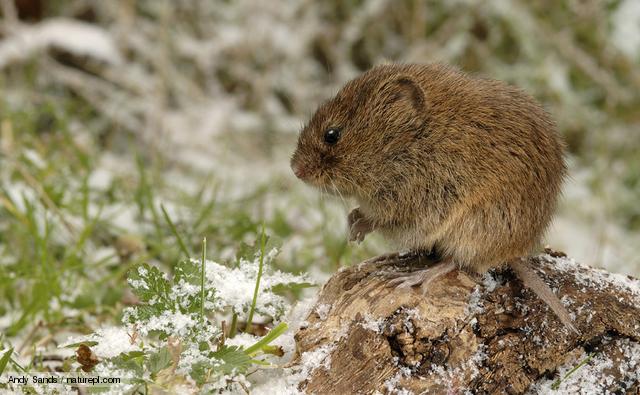 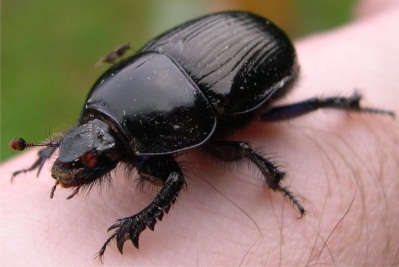 Carrion 9%
Birds 20%
Fruit & nuts 11%
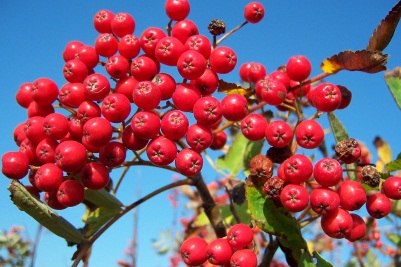 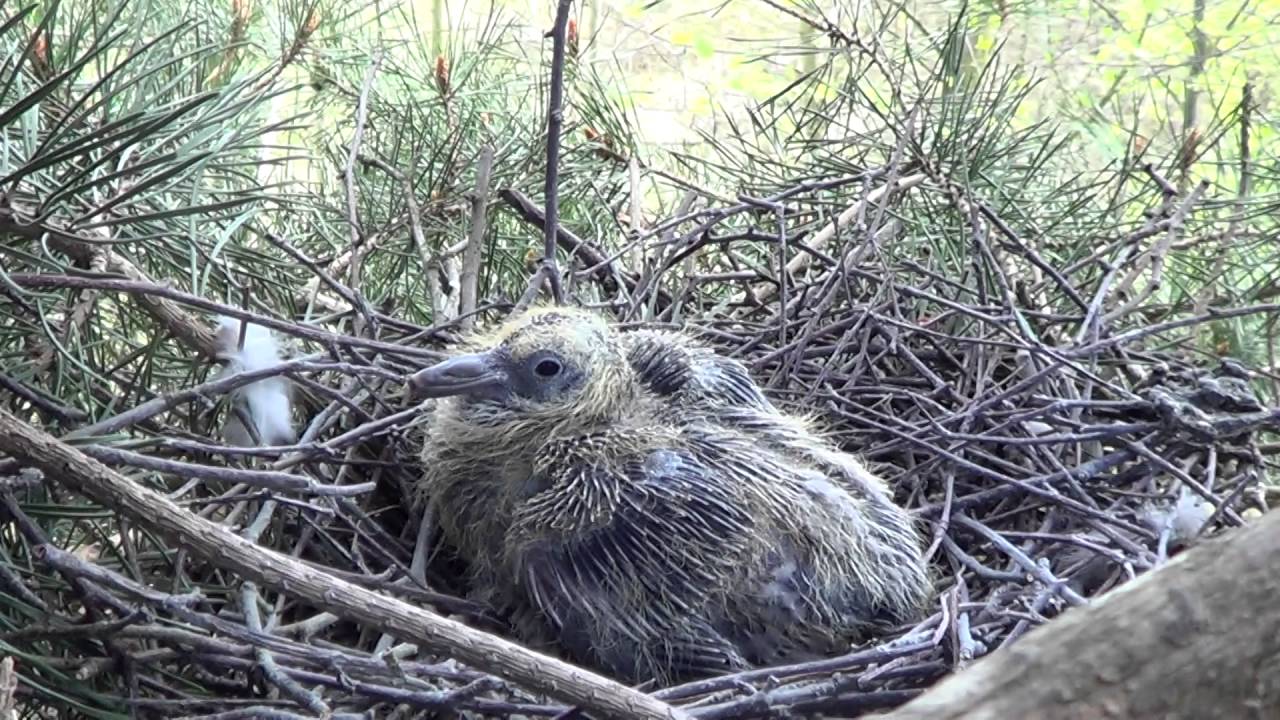 Small mammals
     32%
Invertebrates
27%
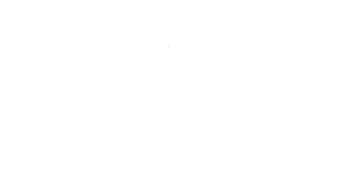 Ecology
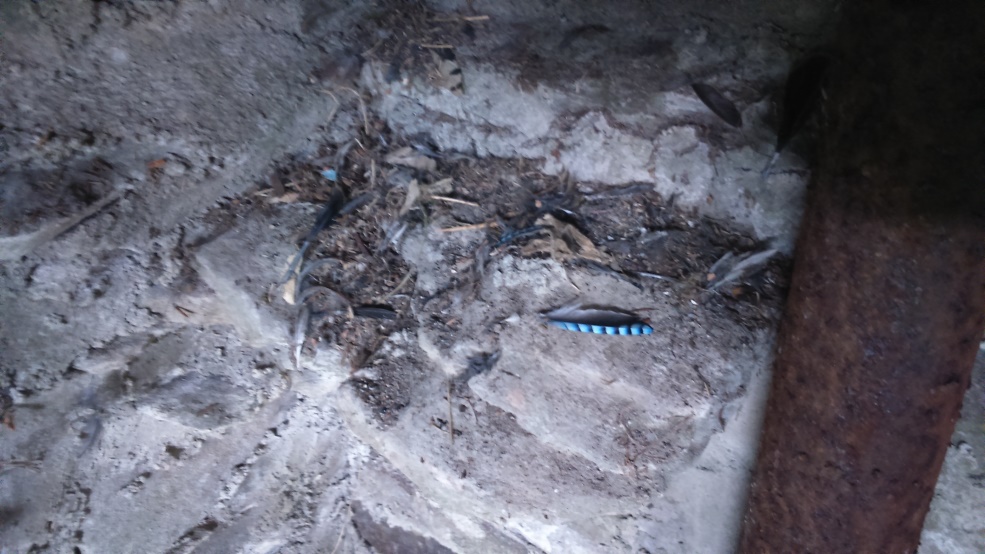 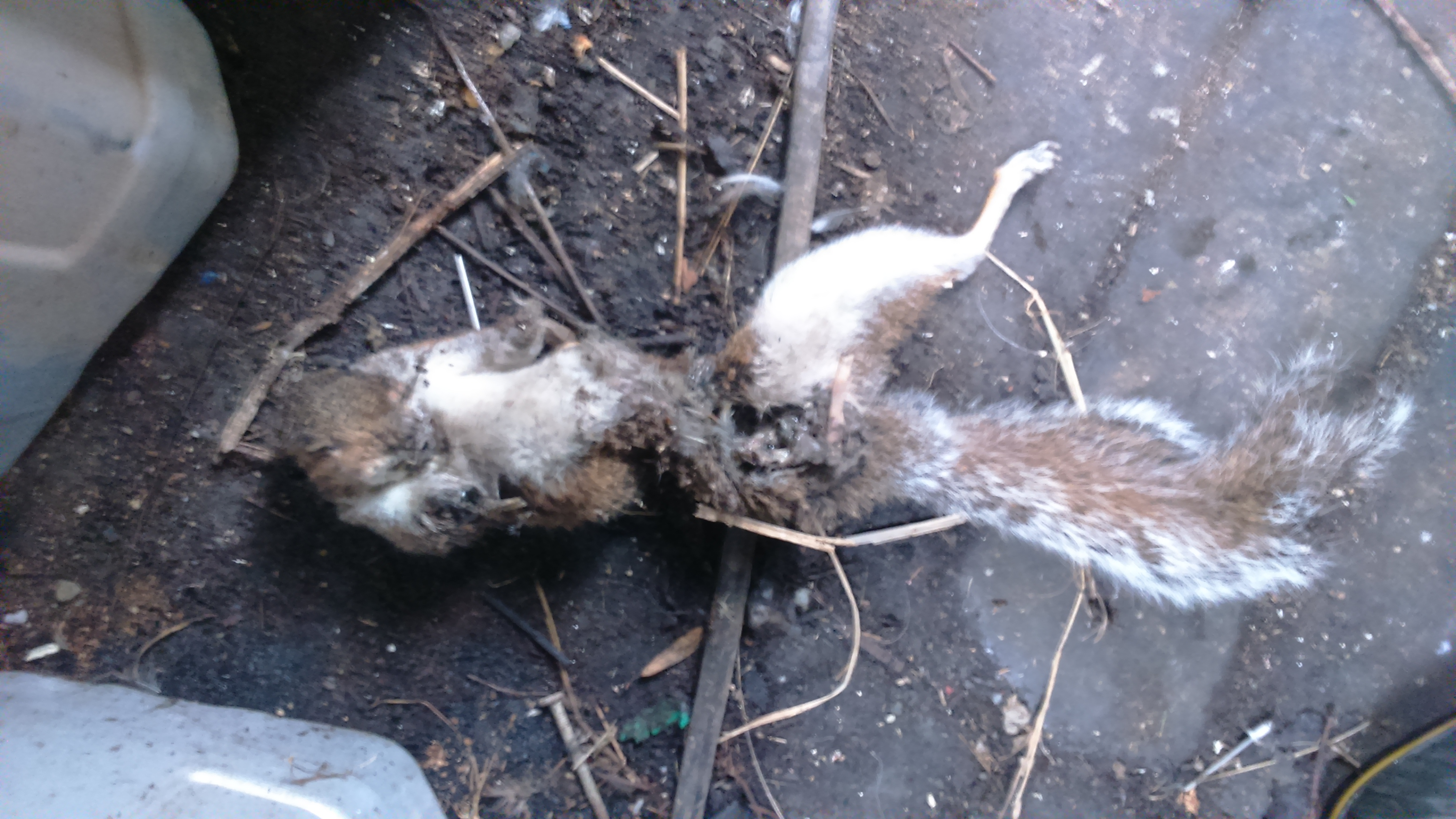 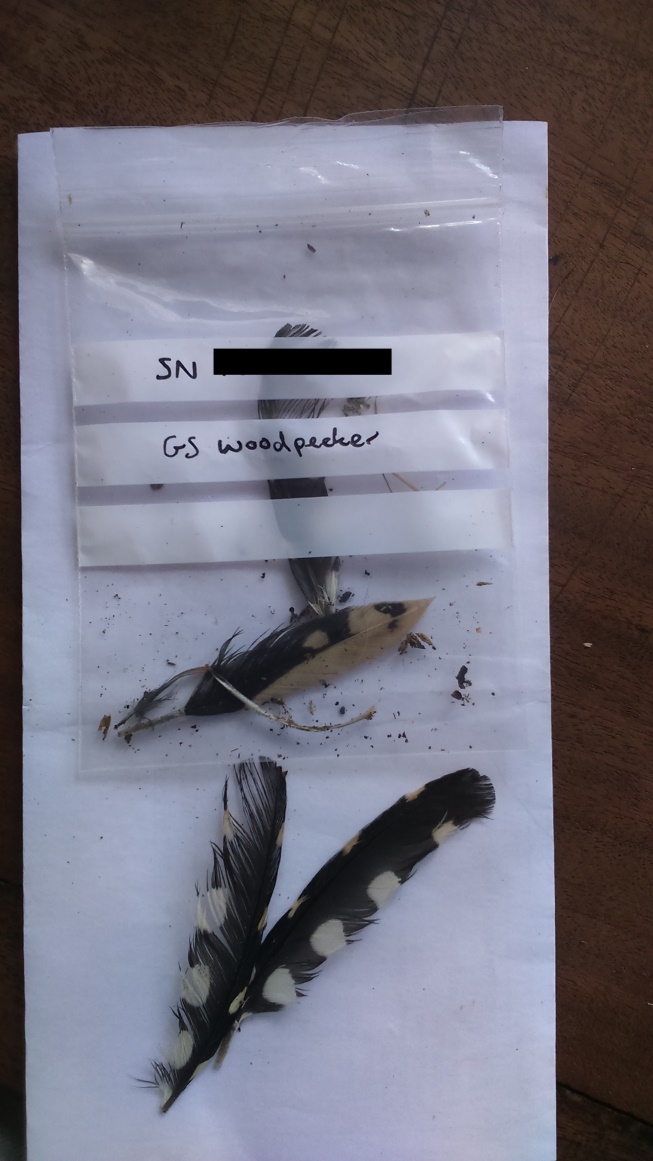 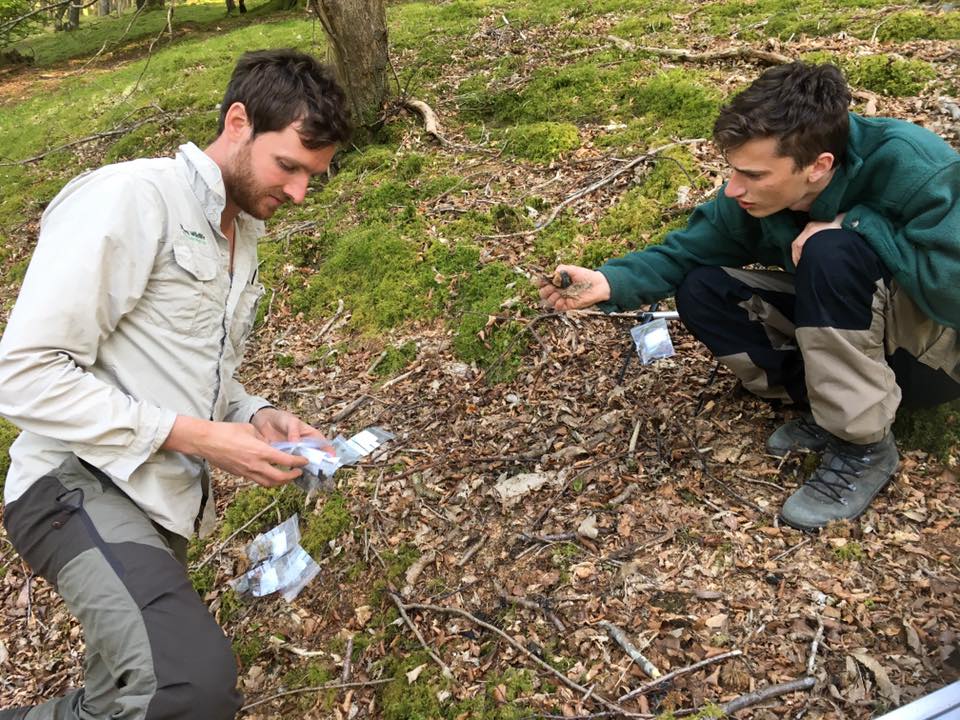 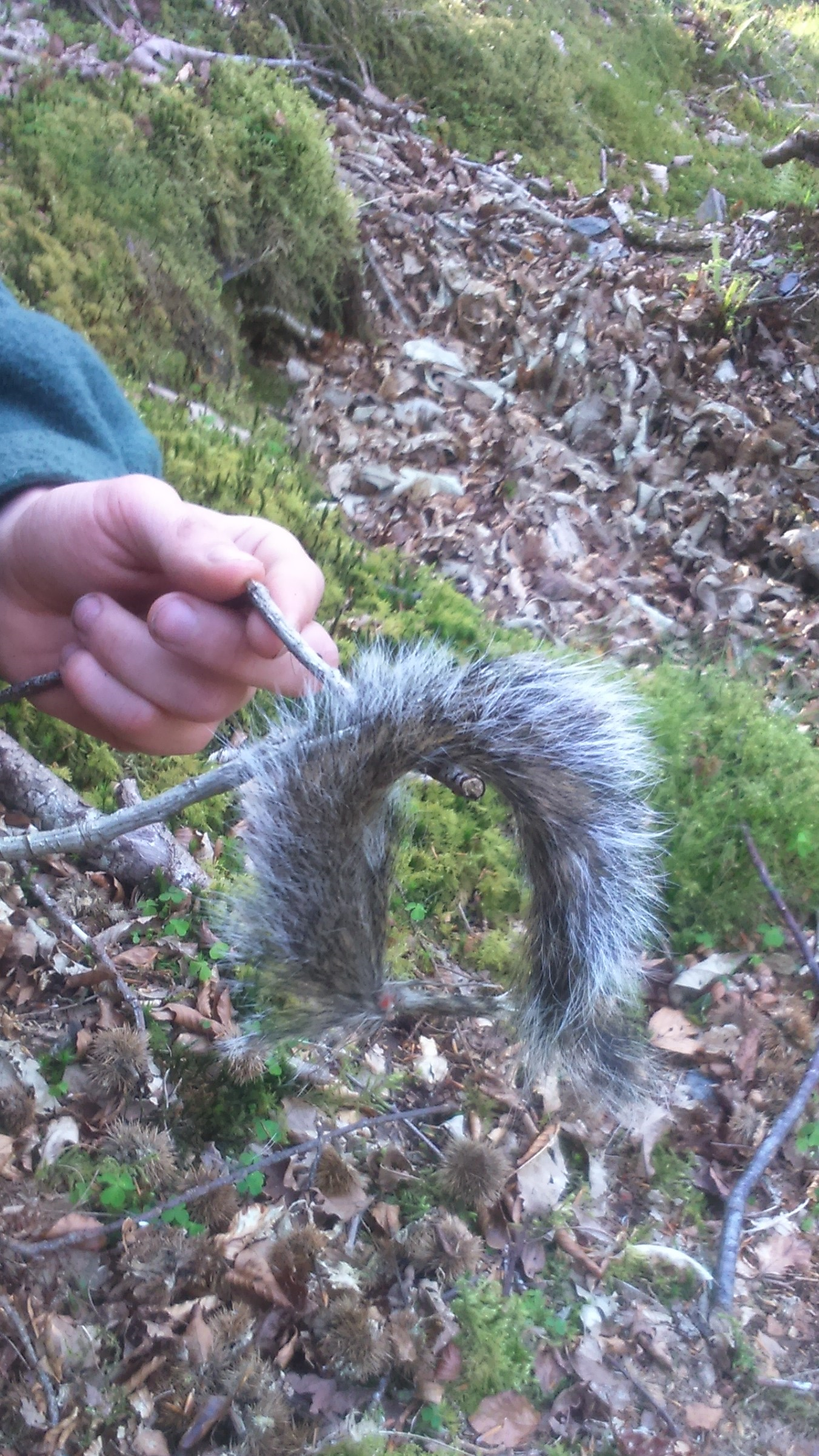 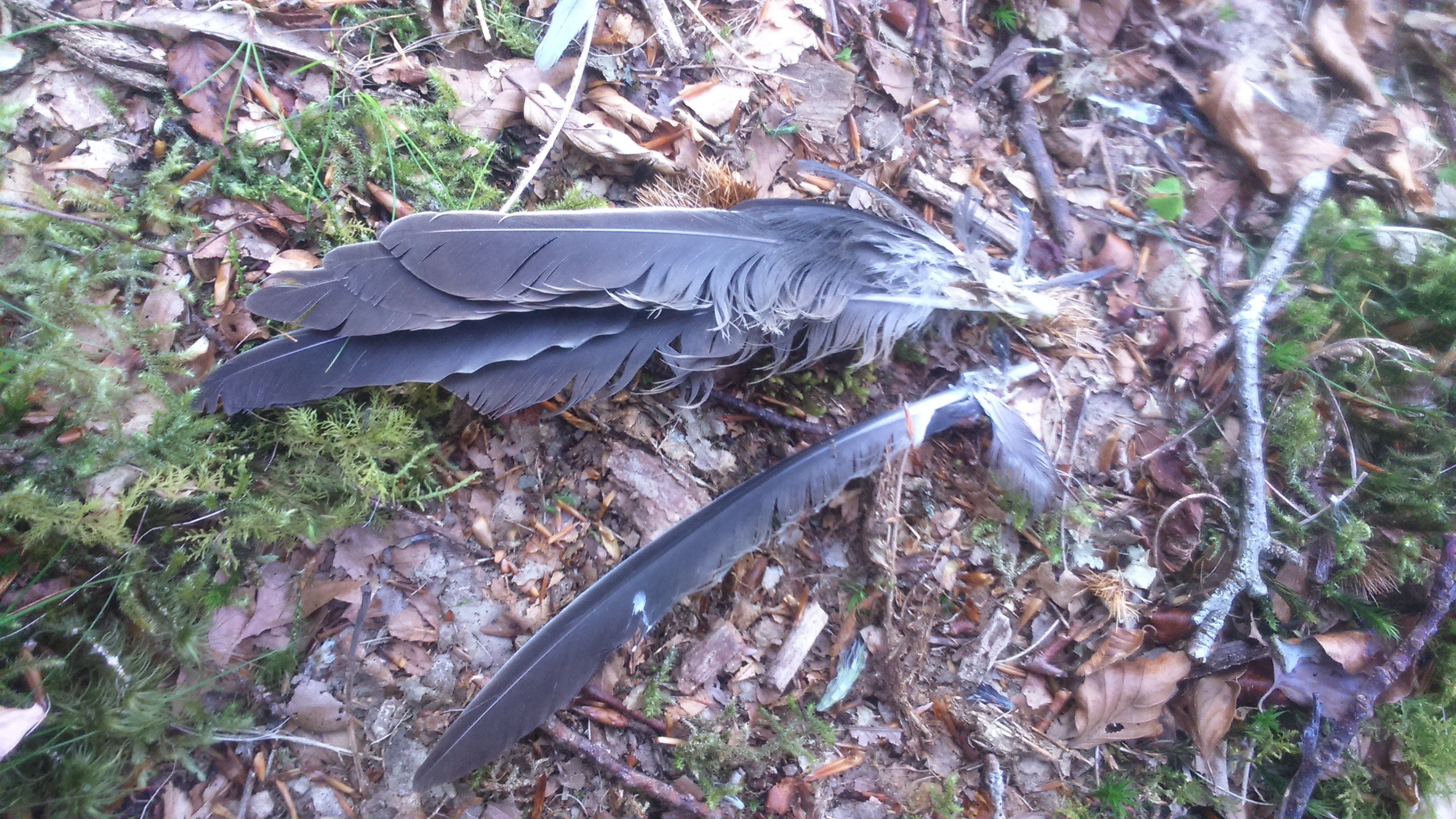 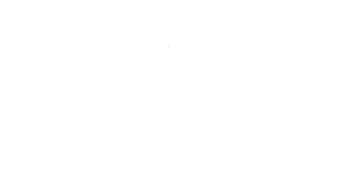 Mortality
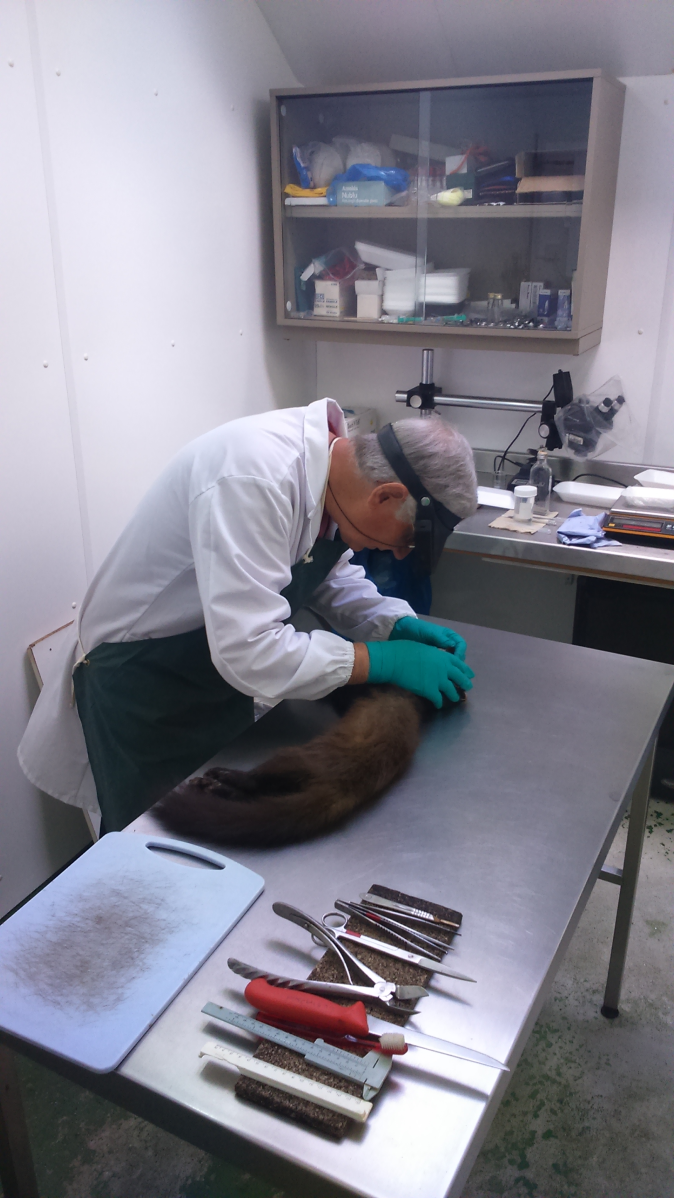 Breeding
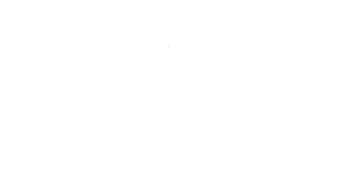 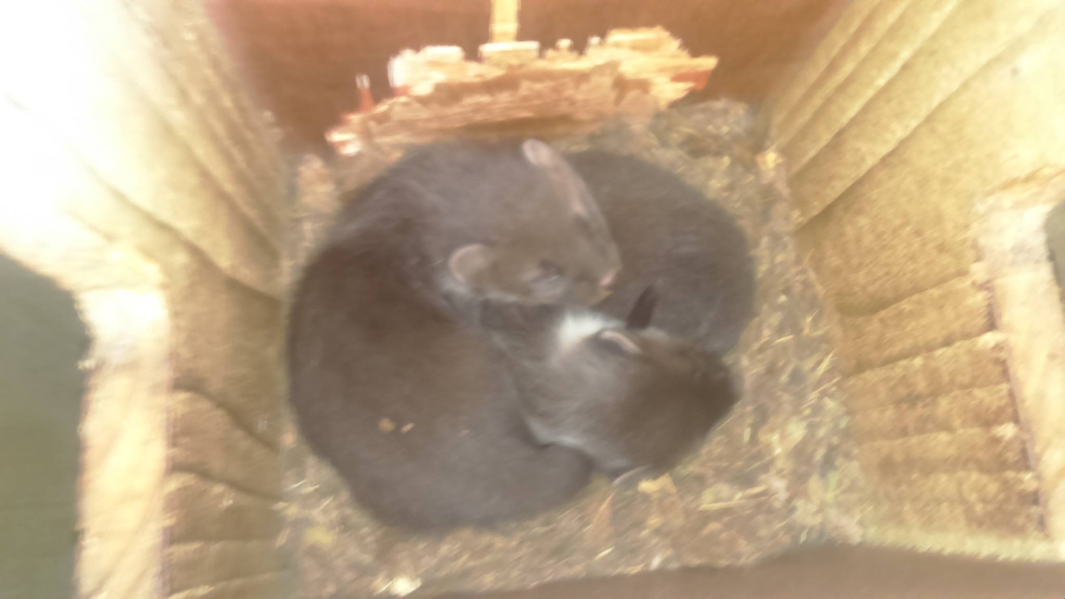 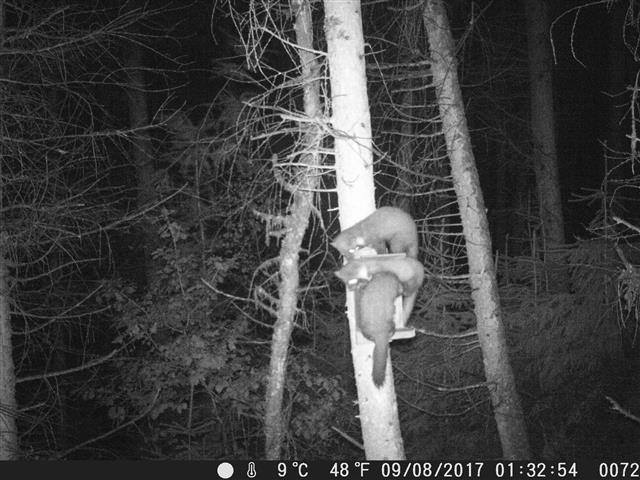 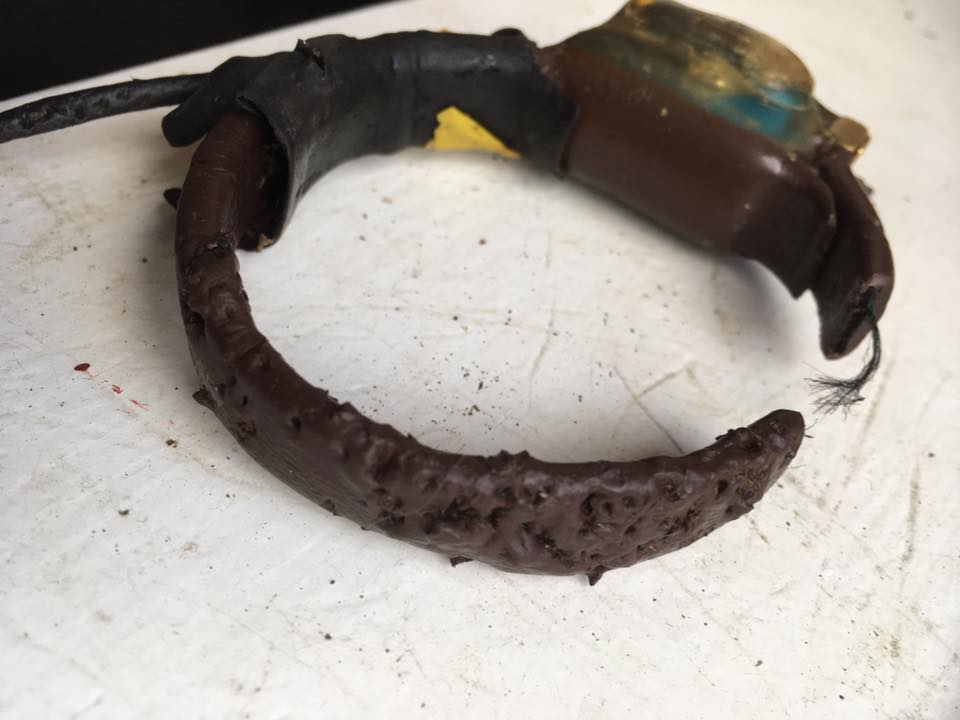 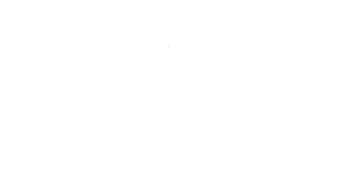 Monitoring the Scottish source sites.
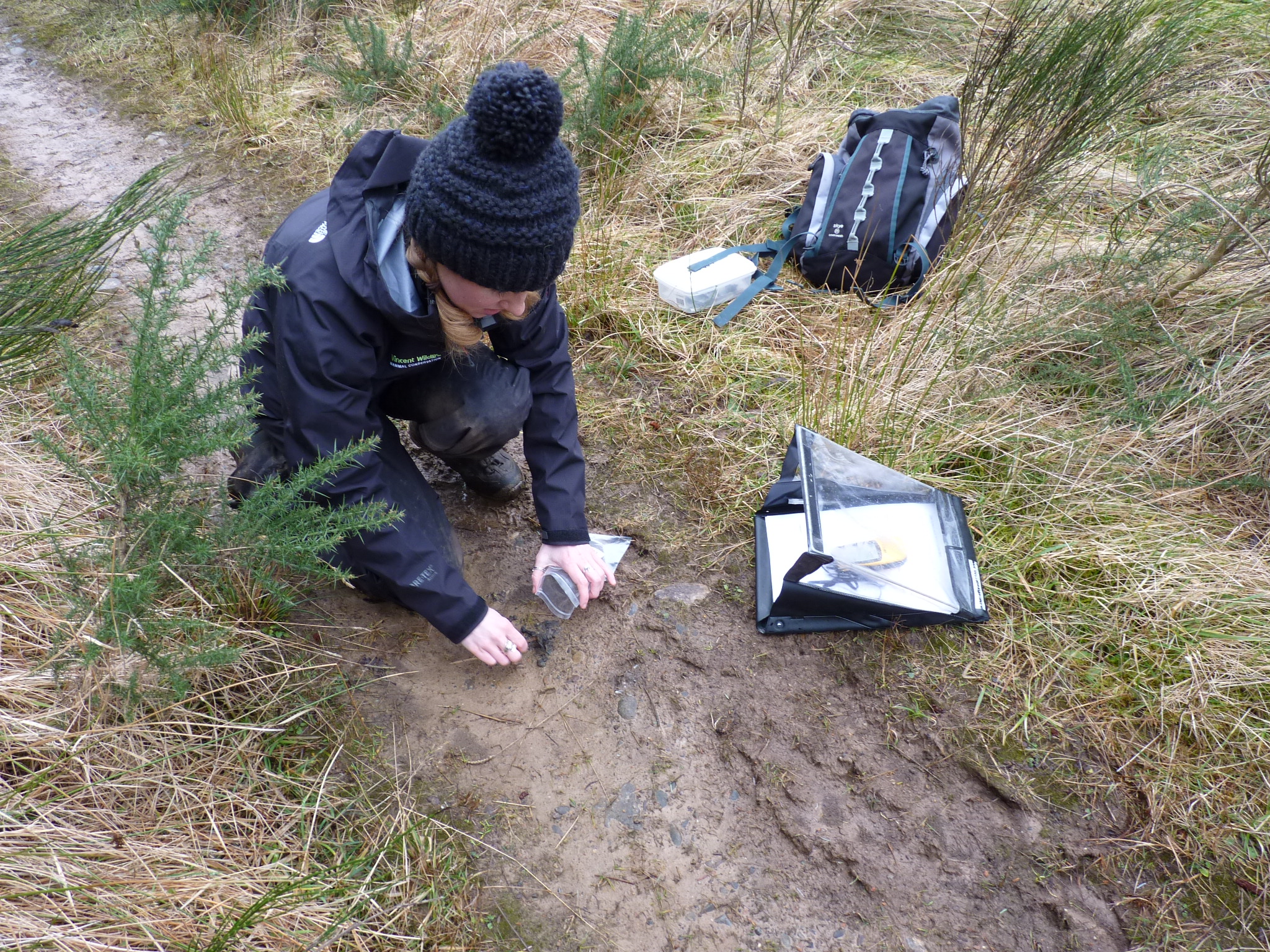 Dr Jenny Macpherson, PMRP Project Manager & Lizzie Croose, Mustelid Conservation Officer.
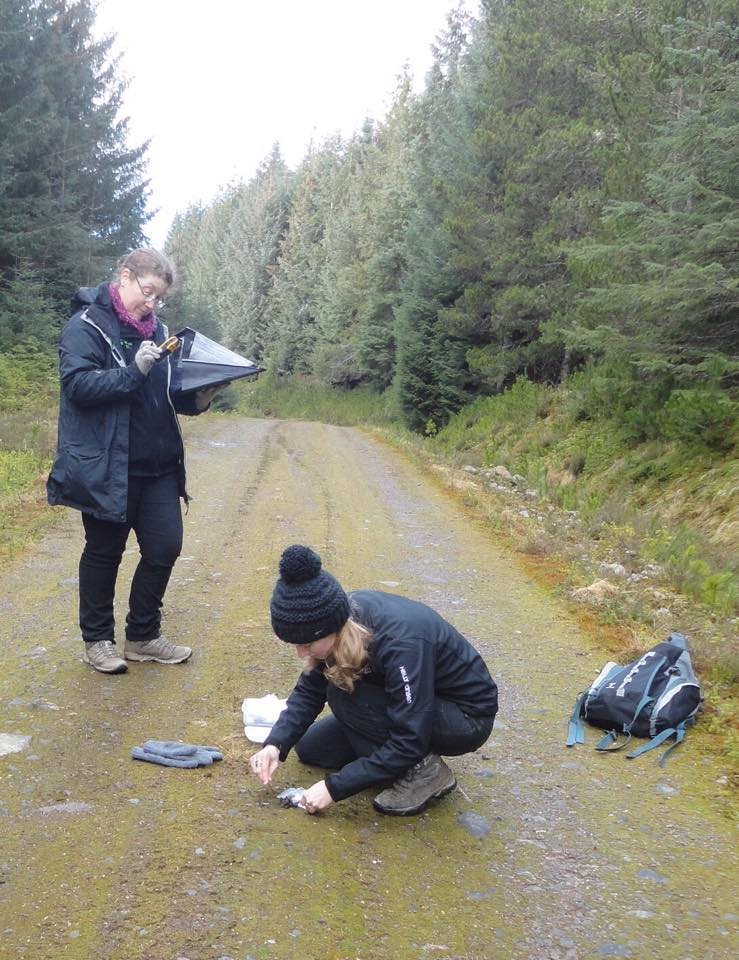 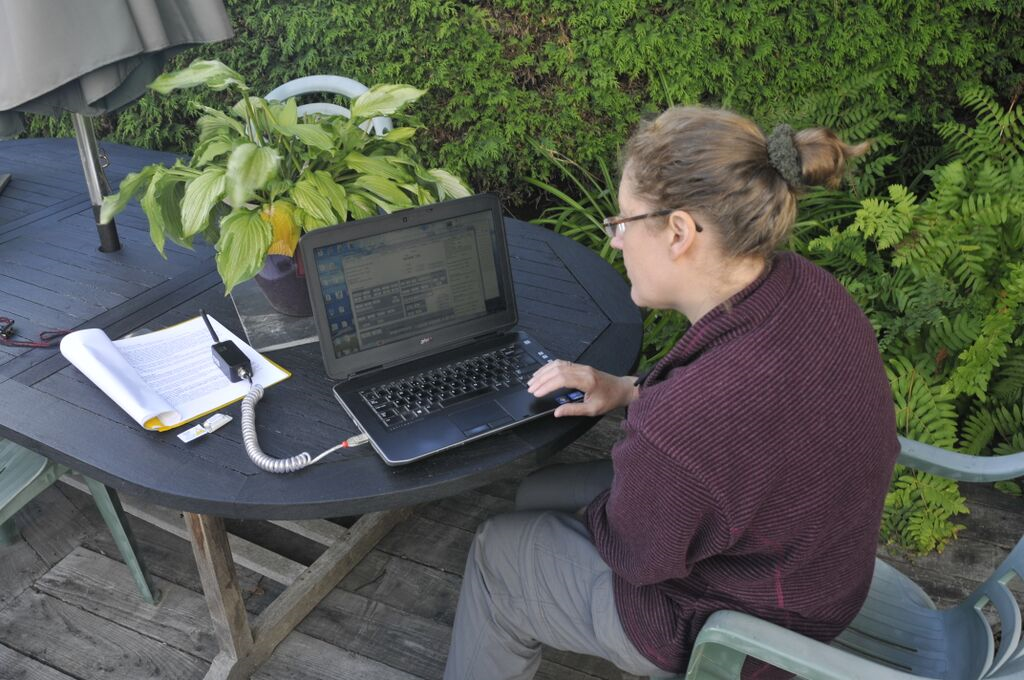 Future monitoring
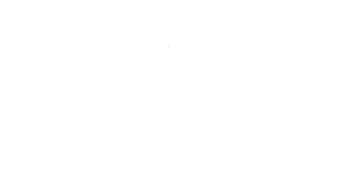 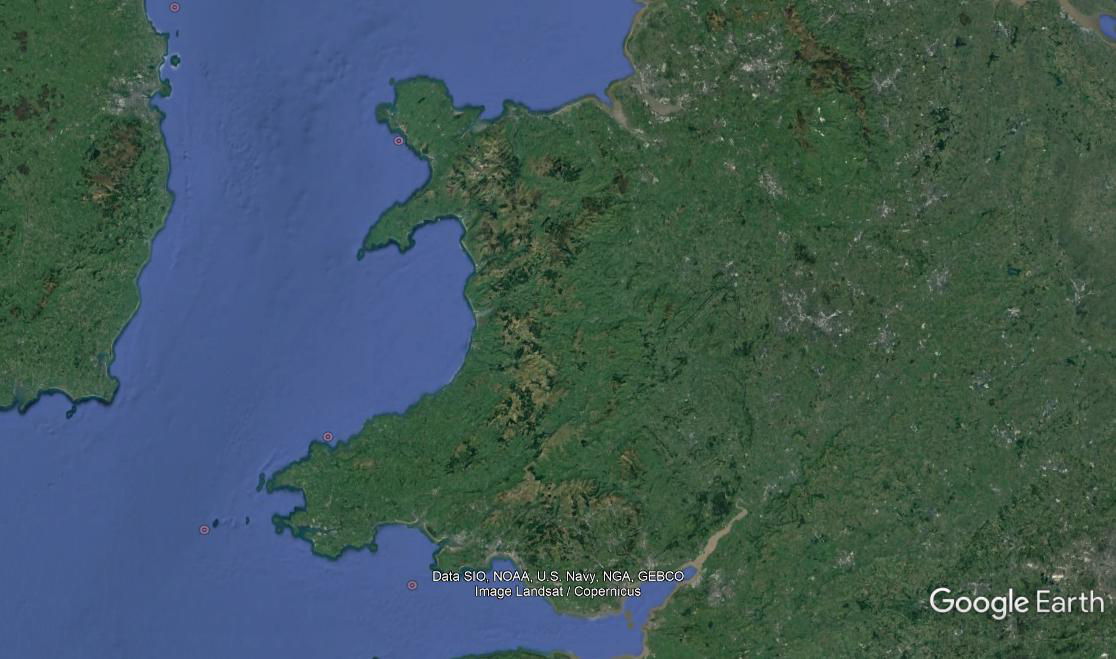 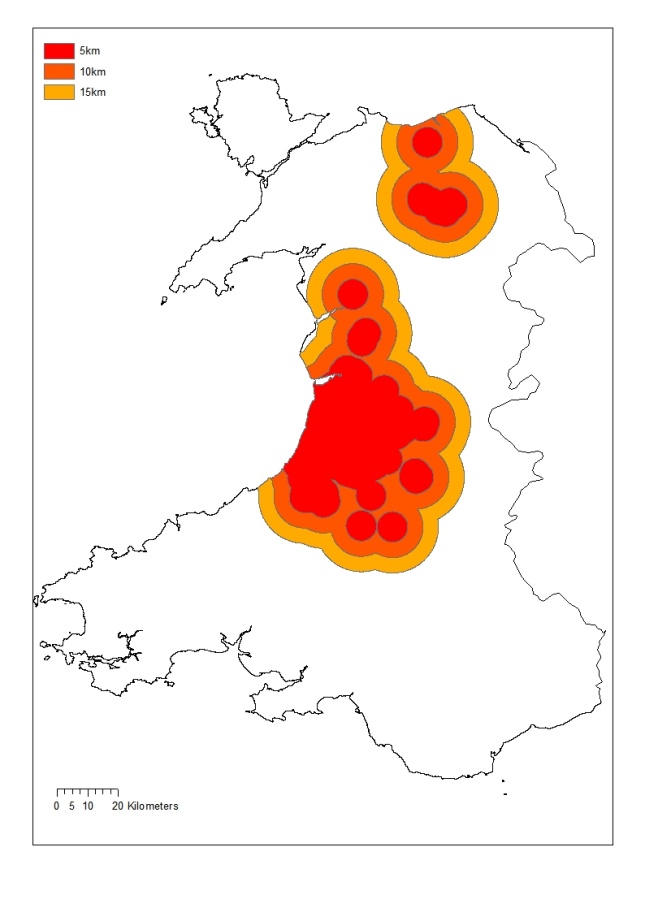 Hair tubes, scat surveys, den boxes, camera trapping.
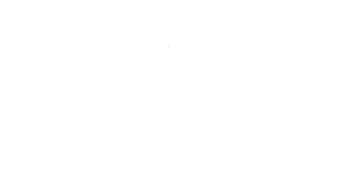 Ecology
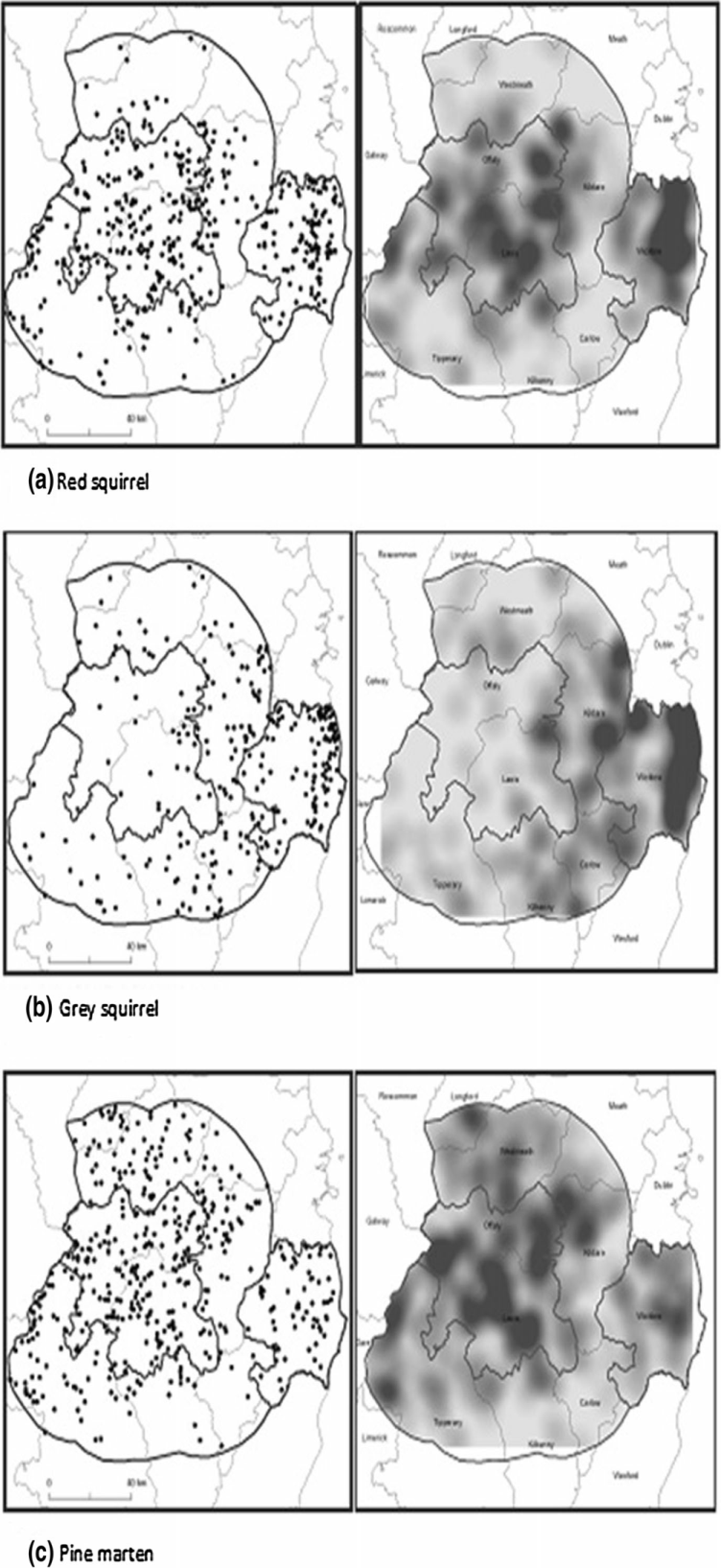 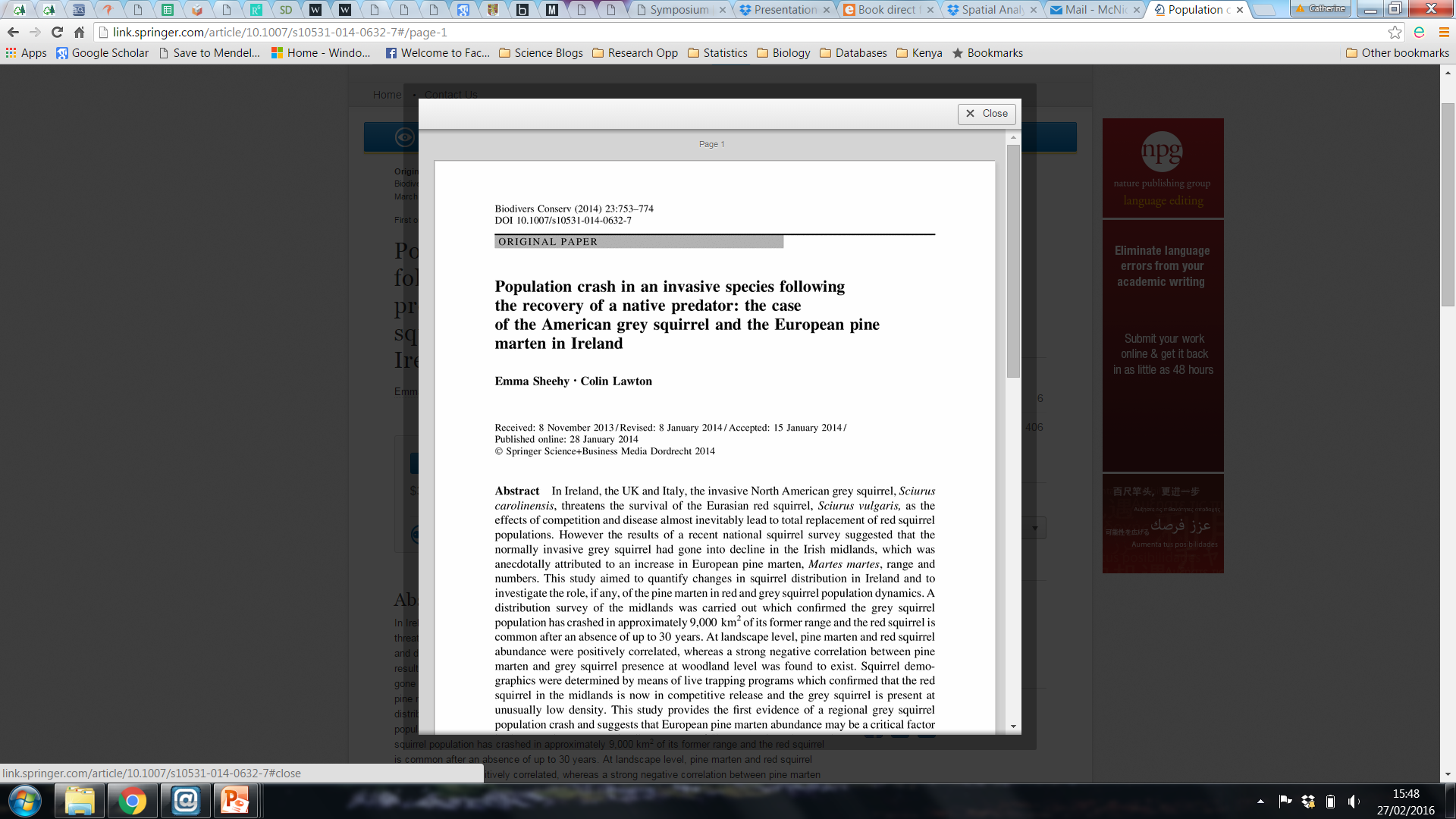 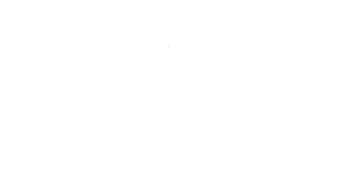 Ecology
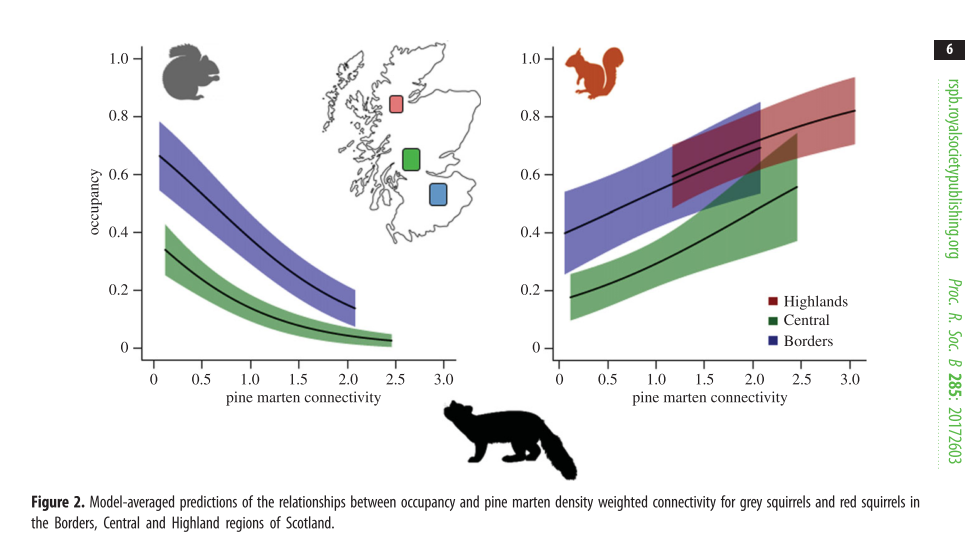 March 2018
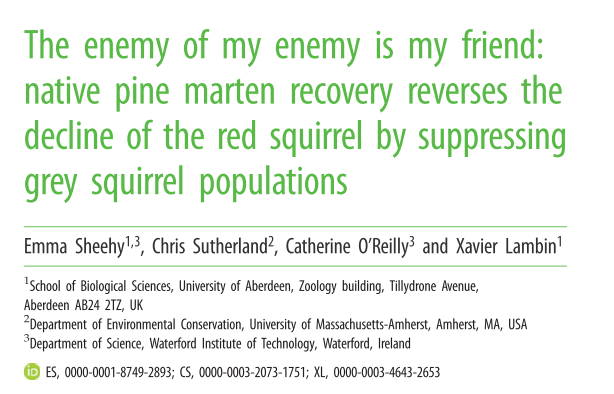 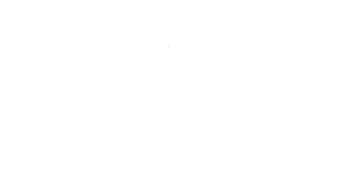 Ecology
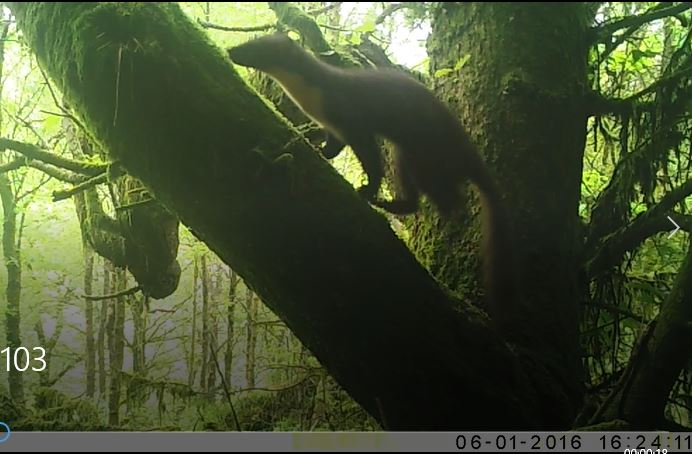 March 2018
Good neighbours!
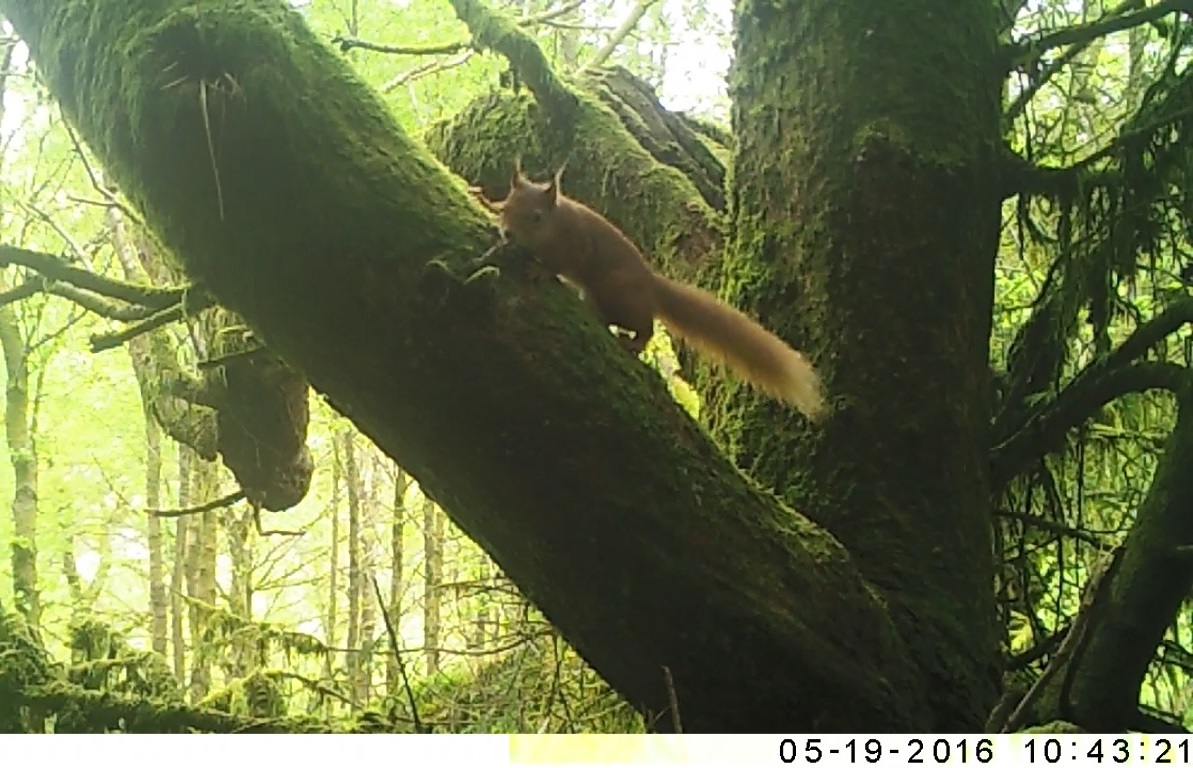 Huw Denman (SelectFor), Bryn Arau Duon
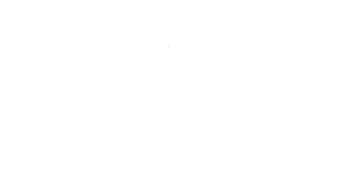 Ecology
Catherine McNicol, PhD candidate with University of Exeter.
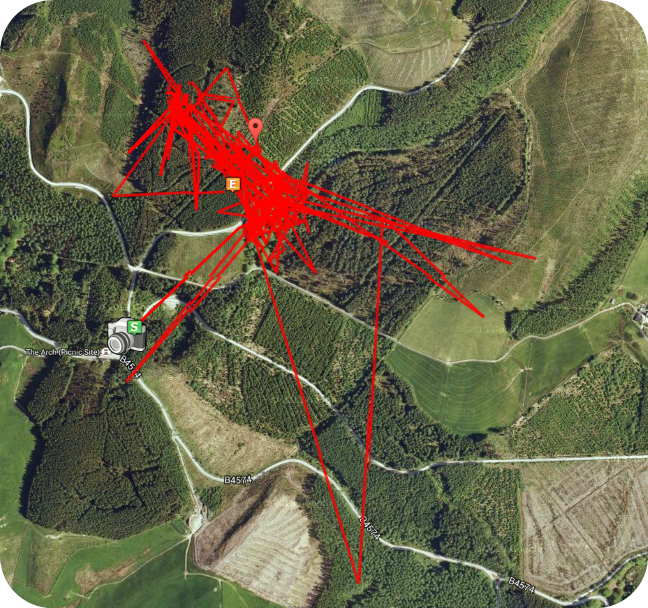 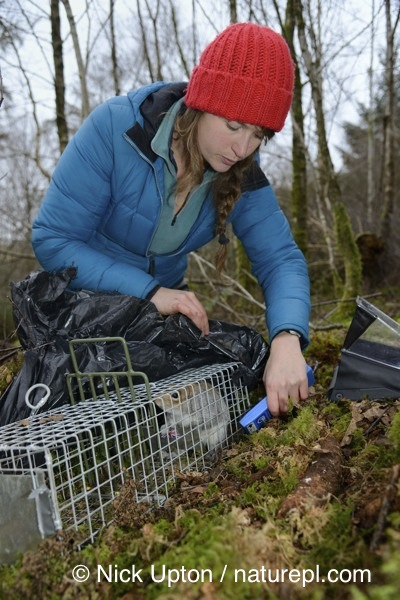 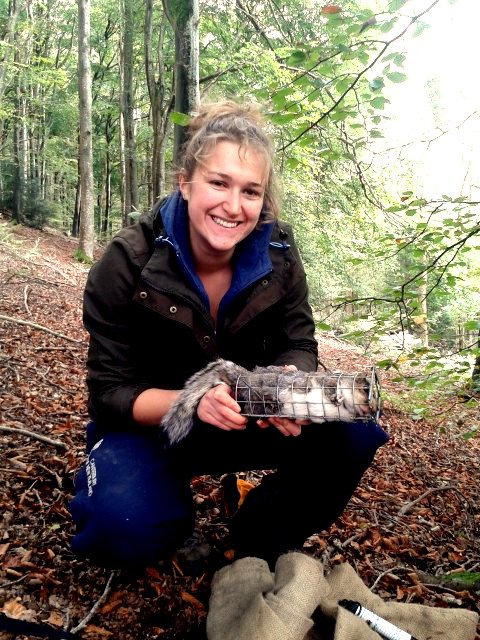 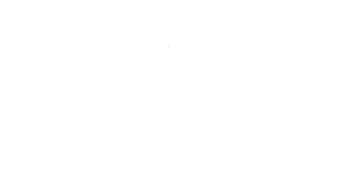 Ecology
Catherine McNicol, PhD candidate with University of Exeter.
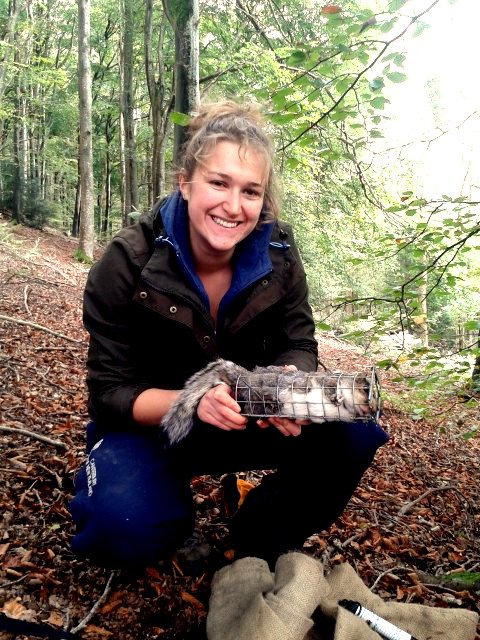 What is the mechanism behind the relationship?

Dietary analysis; stable isotope & traditional hard parts.

High resolution tracking.

Behavioural response of squirrels; landscape of fear.
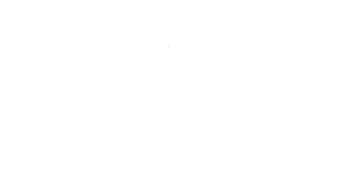 Grey squirrel trapping
Grey squirrel trapping considerations


Where there is a risk of catching red squirrels or other non-target species it is a legal requirement that traps are checked twice daily.

This is particularly important during the pine marten breeding season (March to the end of June) when there is a risk of trapping a lactating female marten.	

We do not want to deter you from squirrel control; if unsure, contact Jenny Macpherson at jennymacpherson@vwt.org.uk
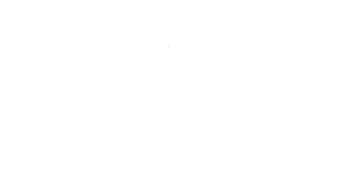 Grey squirrel trapping
What to do if you accidently trap a pine marten.

Please try to contact Jenny Macpherson immediately on 07584 415760, particularly if the animal has a radio collar on.

Otherwise, take a photo if possible and release the marten: put on thick (i.e. gardening) gloves to protect against being bitten and then carefully prop open the trap door with a stick or cable tie and move away from the trap until the animal has left.

If you trap a marten during the breeding season, could you please close down any traps in the area and move them, or stop trapping in that area until July. 

Please report any marten sightings or captures to The Vincent Wildlife Trust enquiries@vwt.org.uk; Tel: 01531 636441.
Key support
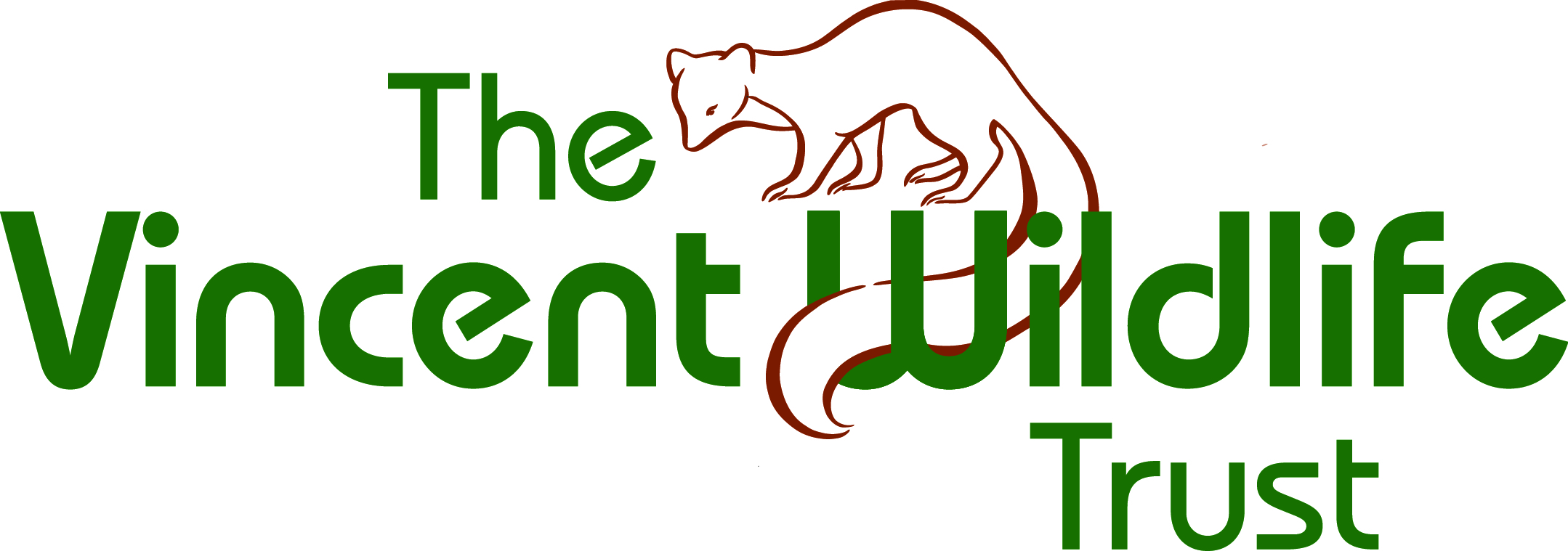 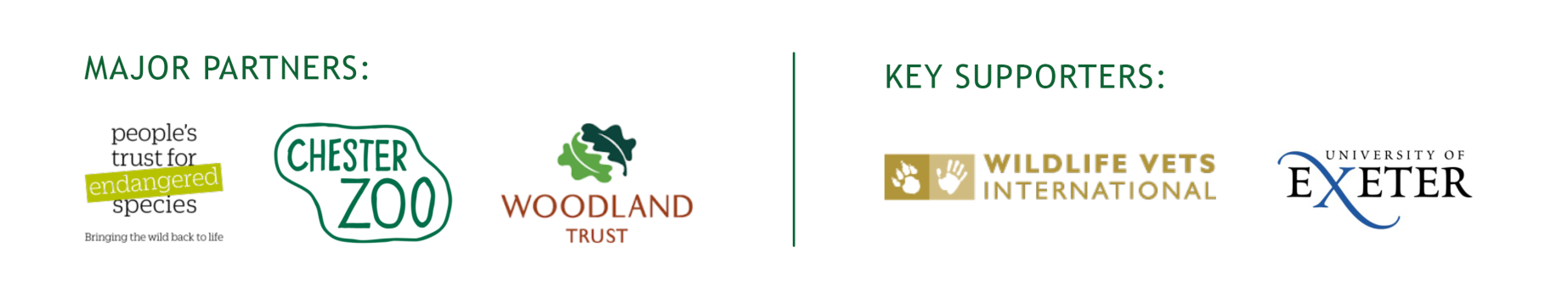 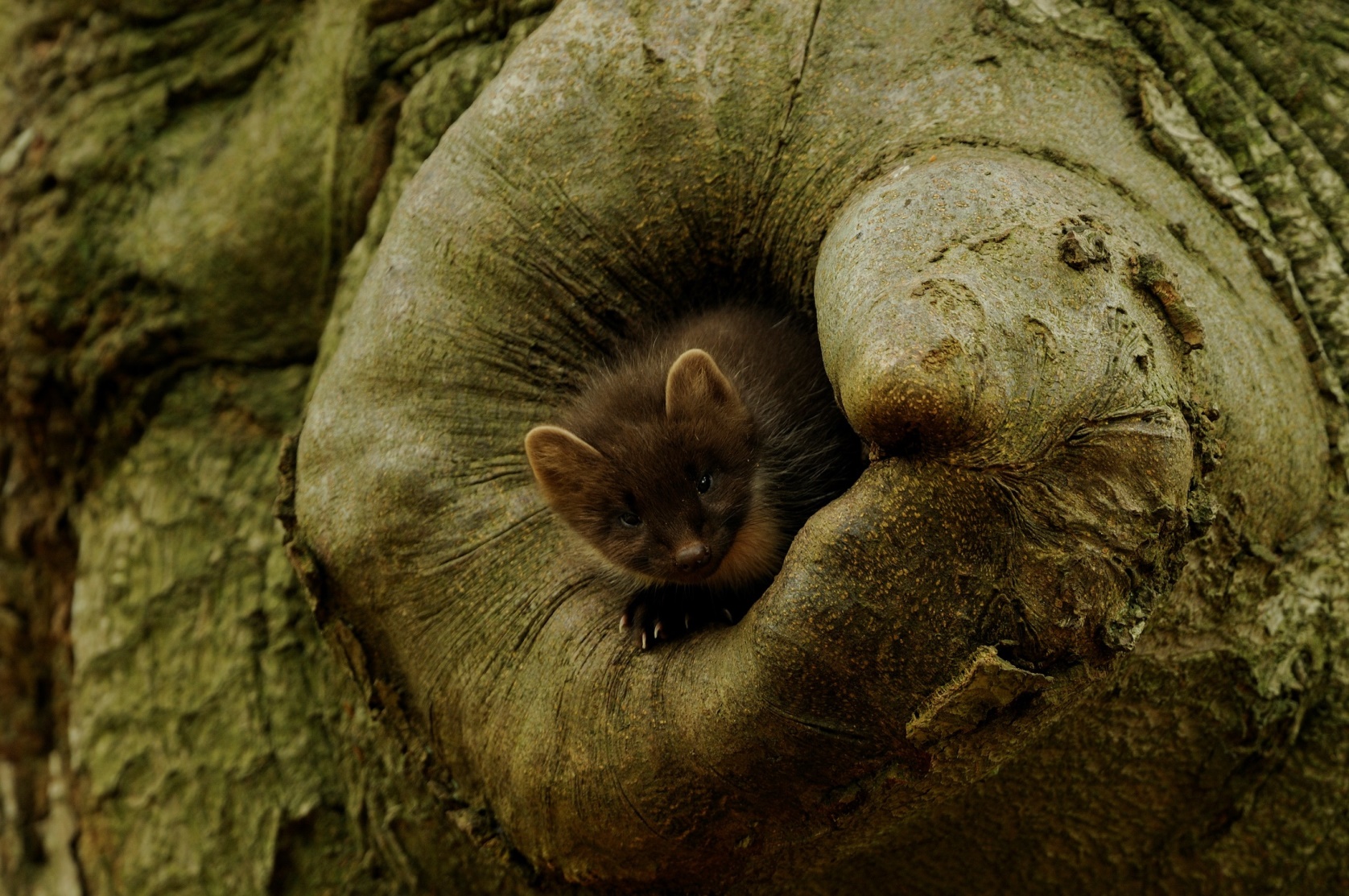 Research  Education Conservation
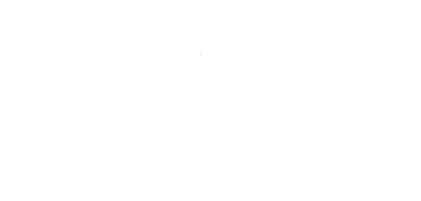 Contact information
Email: davidbavin@vwt.org.uk / jennymacpherson@vwt.org.uk
Phone: 07794 985350 (DB), 01531 636441 (Bronsil office)
Website: pine-marten-recovery-project.org.uk
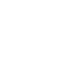 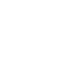 facebook.com/VincentWildlifeTrust
instagram.com/vincentwildlifetrust
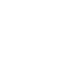 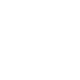 twitter.com/vincentwildlife
linkedin.com/company/the-vincent-wildlife-trust
© 2016 The Vincent Wildlife Trust

Charitable Company Limited by Guarantee. Registered in England No. 05598716 Registered Charity No. 1112100 (England), SCO43066 (Scotland), DCHY00019 (Ireland)